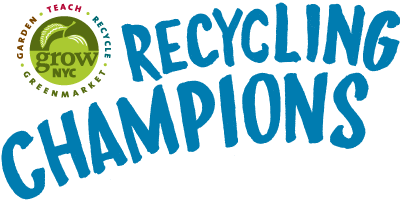 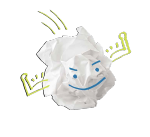 Sort it Out: Recycling in NYCPrimary Ed
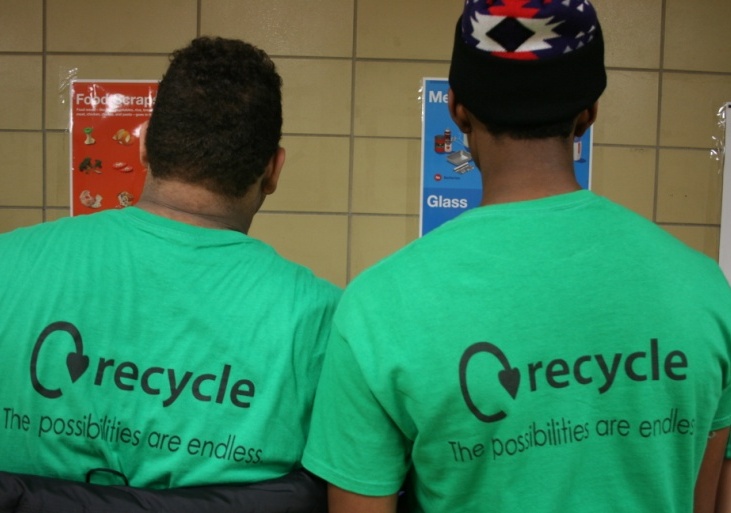 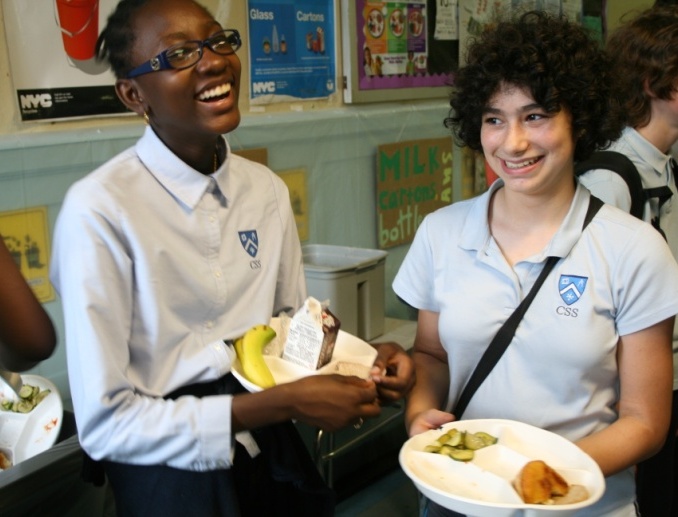 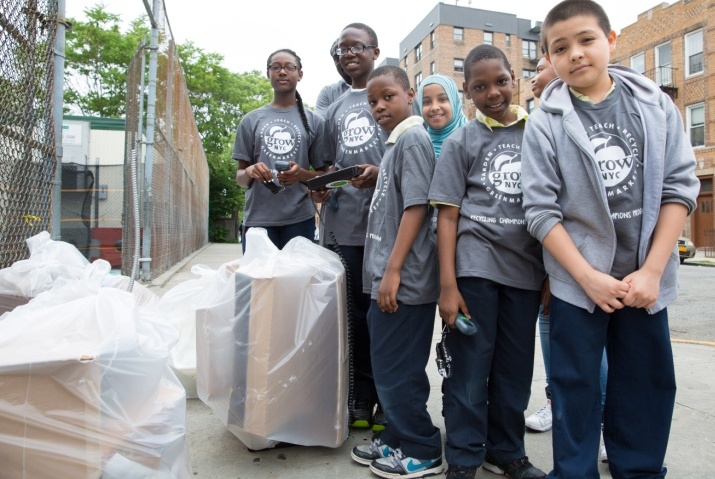 www.grownyc.org/rcp
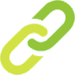 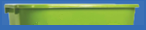 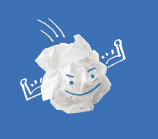 Do you know your three R’s? 
Reduce, Reuse, Recycle
Thank you
Thank You xxx
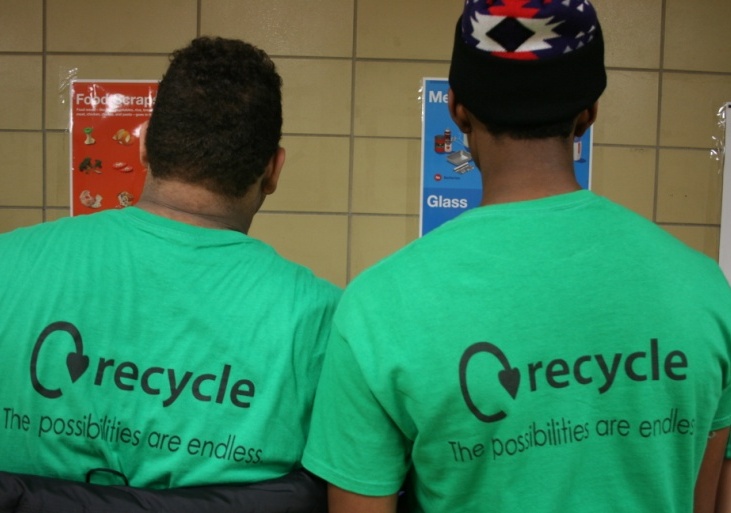 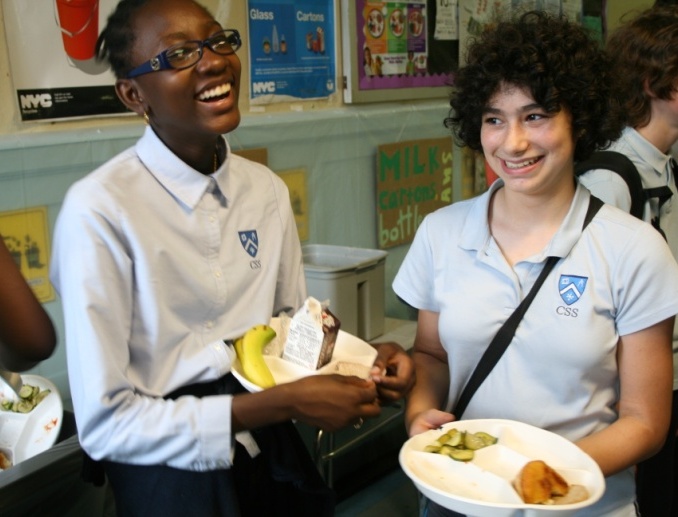 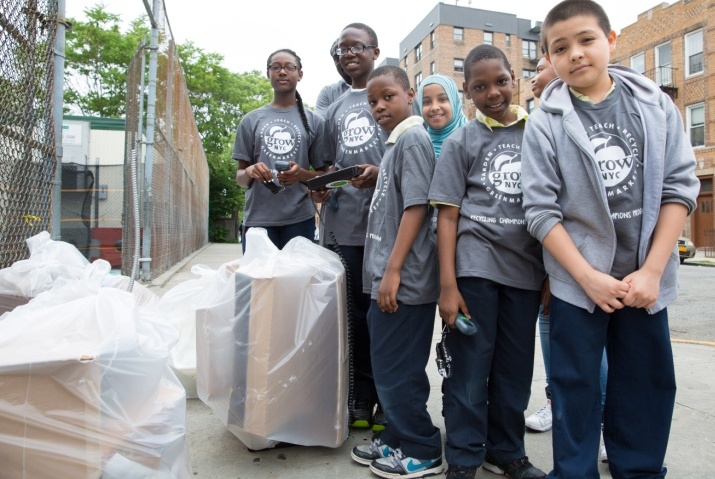 The Three R’s are a way to help us care for our planet.
They are strategies we can use to prevent and reduce our waste.
“Going Green” can be led by students!
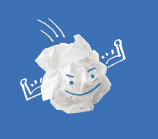 Understanding Sustainability
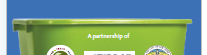 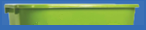 [Speaker Notes: Reduce, Reuse and Recycle, or “The Three R’s” allow students at school to practice sustainability.  It can be measured, and does not require any large capital investments. Practicing the three RRR’s is part of learning environmental stewardship and responsibility. Zero waste is similar to the three R’s, but is an expanded goal to redesign resource life-cycles  so that all materials are re-used and waste is minimal. Discarded materials are recycled back into nature (e.g. compost) or recycled back into the marketplace (e.g. plastic bottles). Using a systems approach, not only can we manufacture products with waste prevention in mind, but also redesign how we construct and operate buildings,  and even entire communities. Resource recovery, or collecting materials for recycling, composting and re-use, is part of a zero waste strategy and is a growing part of the U.S. economy.]
Reduce:
Thank you
Thank You xxx
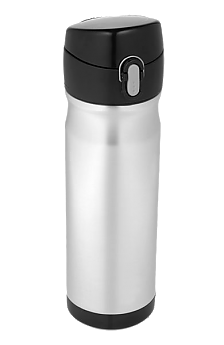 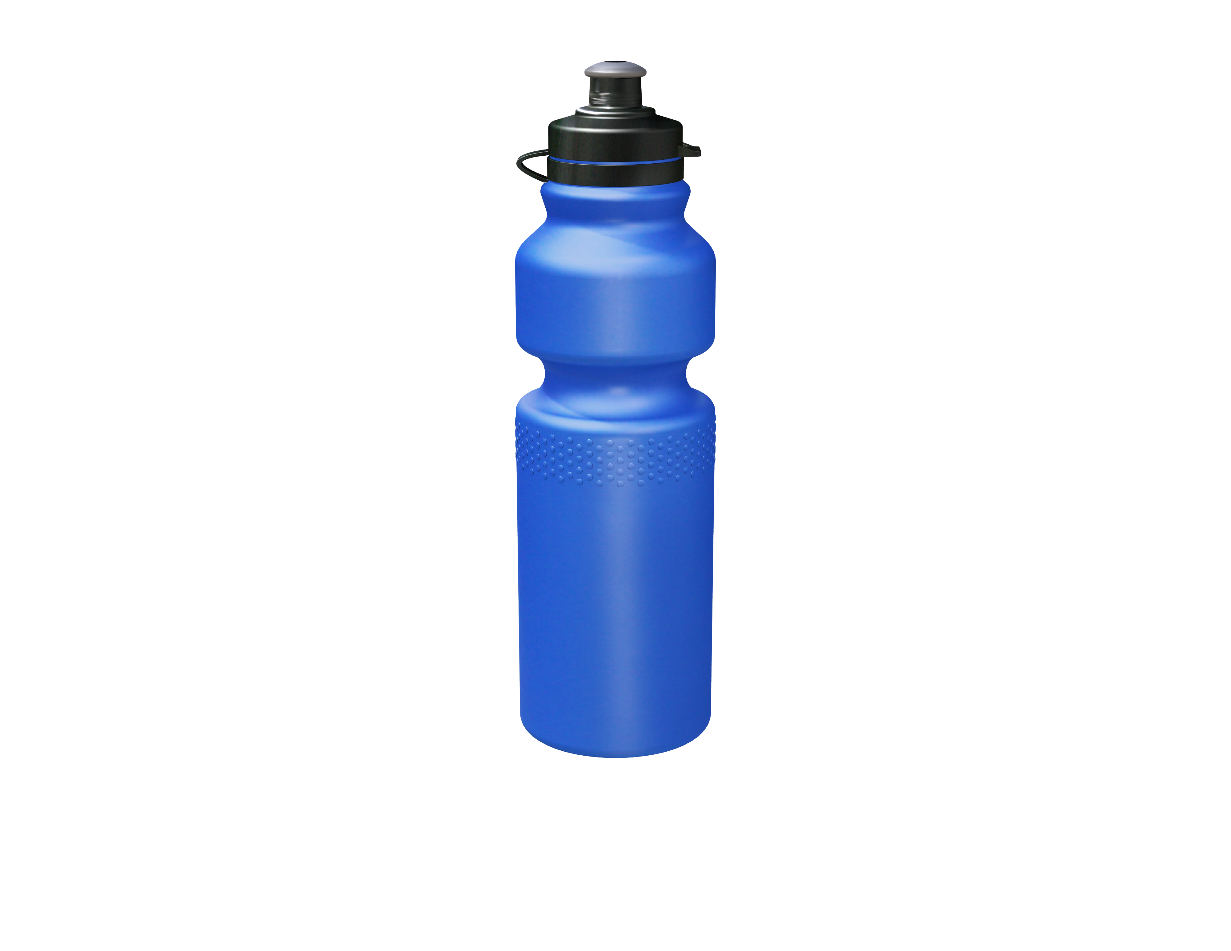 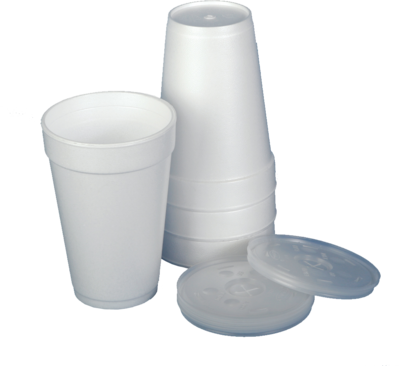 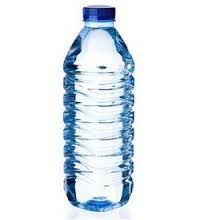 Making decisions to create less waste
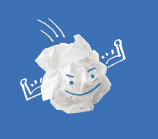 Understanding Sustainability
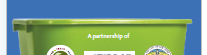 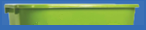 [Speaker Notes: Which photographs represent choices that reduce waste? Why? Reduce or Pre-cycling refers to decisions and practices that prevent waste: -Using re-usable items instead of single use: like backpacks and water bottles. 
-Buying durable items that will last longer, avoiding useless items 
-Purchasing items with less or recyclable packaging]
Re-use: Finding new ways to use old things
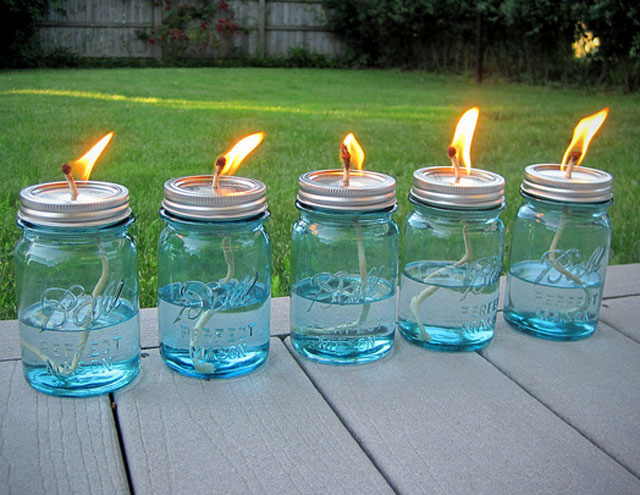 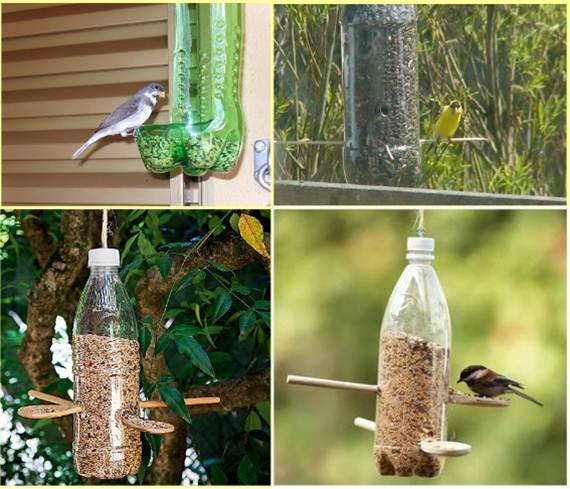 Have you ever made something new out of something old?
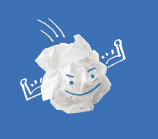 Understanding Sustainability
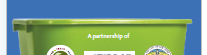 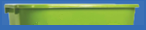 [Speaker Notes: Re-Use or Up-cycling refers to using an item again for another purpose, without re-manufacturing the material.  Reducing the costs needed for materials for artists and the business community, up-cycled products can be found in craft markets, fashion shows, retail stores and online outlets.  
How does waste reduction and up-cycling impact Return on Investment (ROI)?]
Recycle:
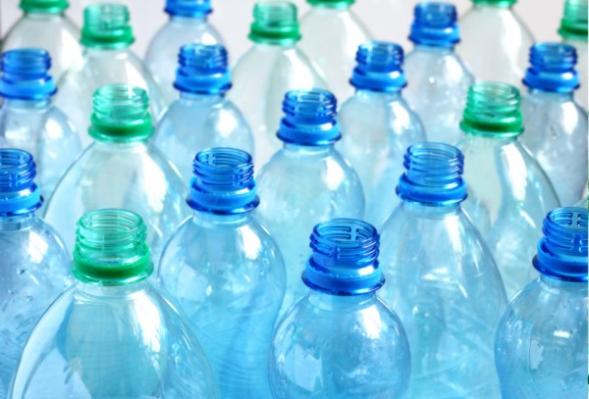 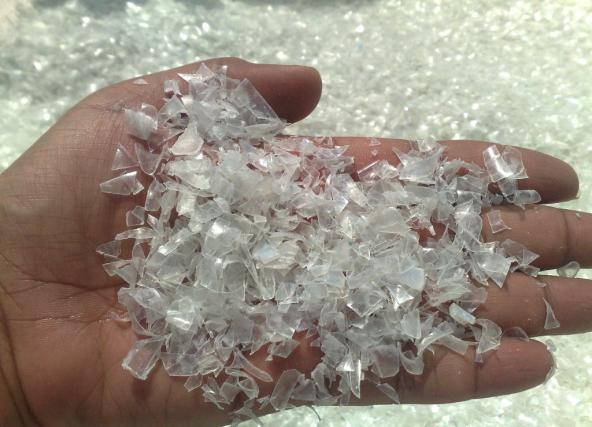 Break down and transformdiscarded things to make new ones
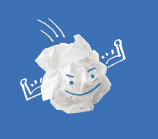 Understanding Sustainability
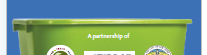 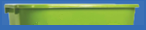 [Speaker Notes: Recycling is the process of breaking down materials in order to re-manufacture items into new products.  Recycled content products are often labeled with the percentage of recycled material used- either recovered material  (often scraps from factories ) and/or post-consumer material (discarded after use.)]
We Recycle
Thank You xxx
Because we make things from natural resources
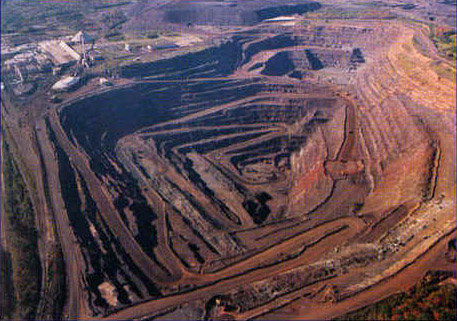 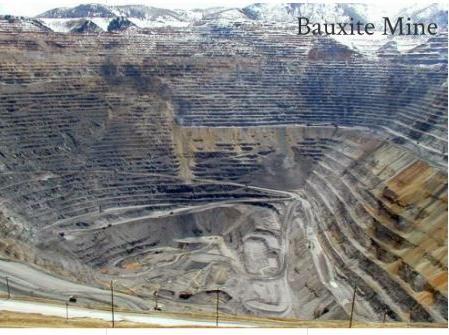 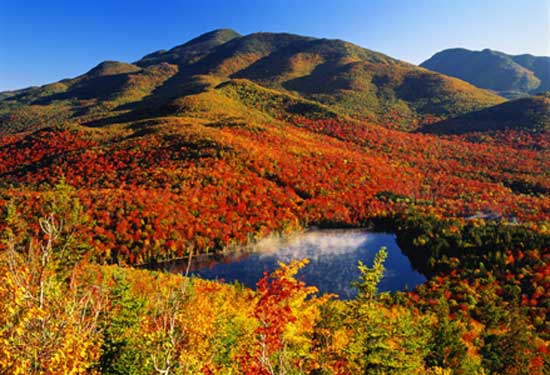 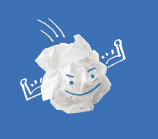 Understanding Sustainability
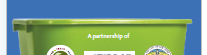 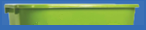 [Speaker Notes: Raw materials  are used to make plastic, metals, and paper despite the fact that we can make them from recycled materials.  Plastic is manufactured from petroleum. Aluminum is manufactured from a mineral called bauxite.Steel is manufactured from iron ore. Paper is manufactured from trees.

Non-renewable resources refer to those materials that are in limited supply and can’t be replaced, and/or do not regenerate at the same rate of consumption. Oil, coal, bauxite and iron ore are examples of non-renewable resources.  Renewable resources are materials that we use that can be or will be replenished naturally.   Solar and wind energy, trees, and top soil are considered to be renewable resources.]
We recycle to prevent pollution
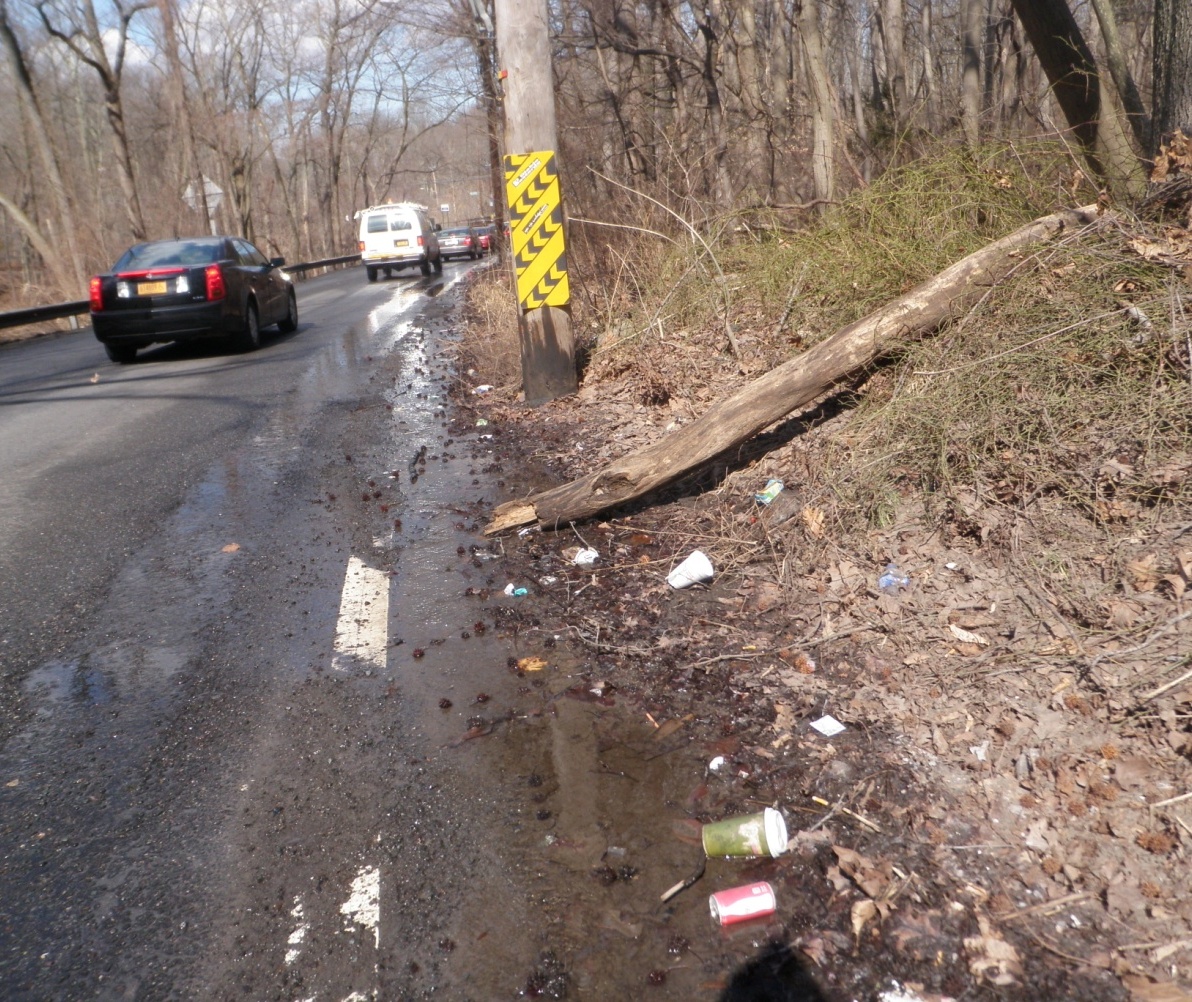 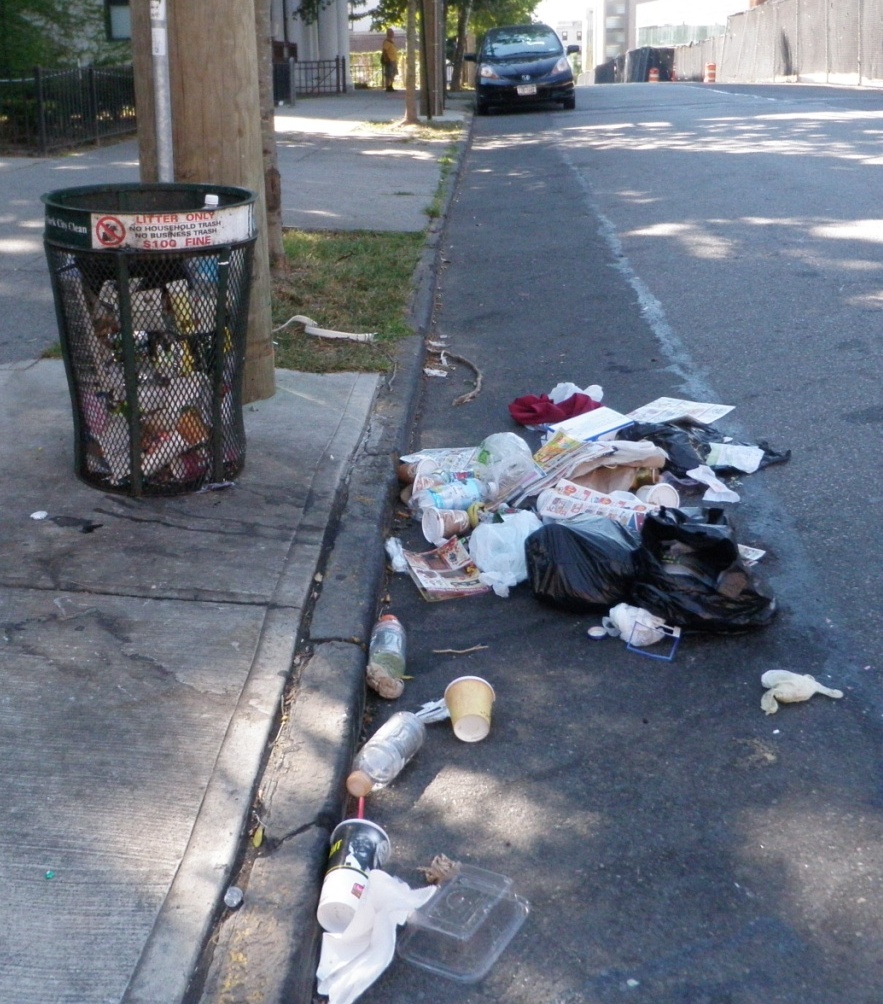 Trash left on streets can end up in our oceans and rivers, and would pollute our environment.
Trash Can Become Litter
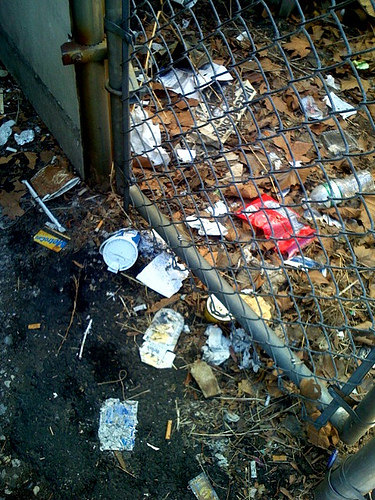 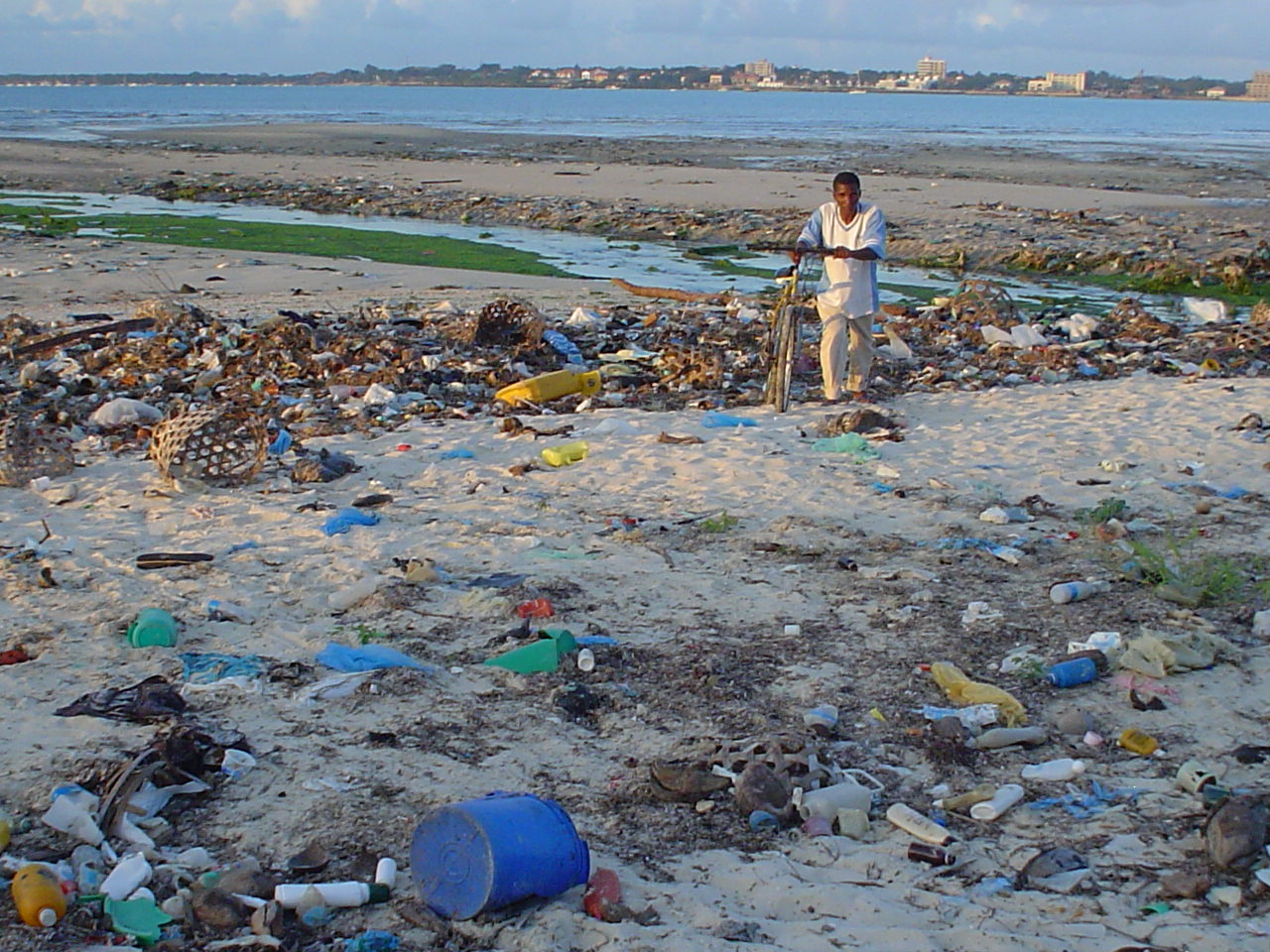 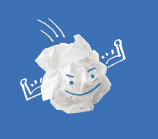 Understanding Sustainability
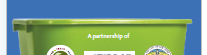 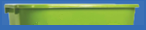 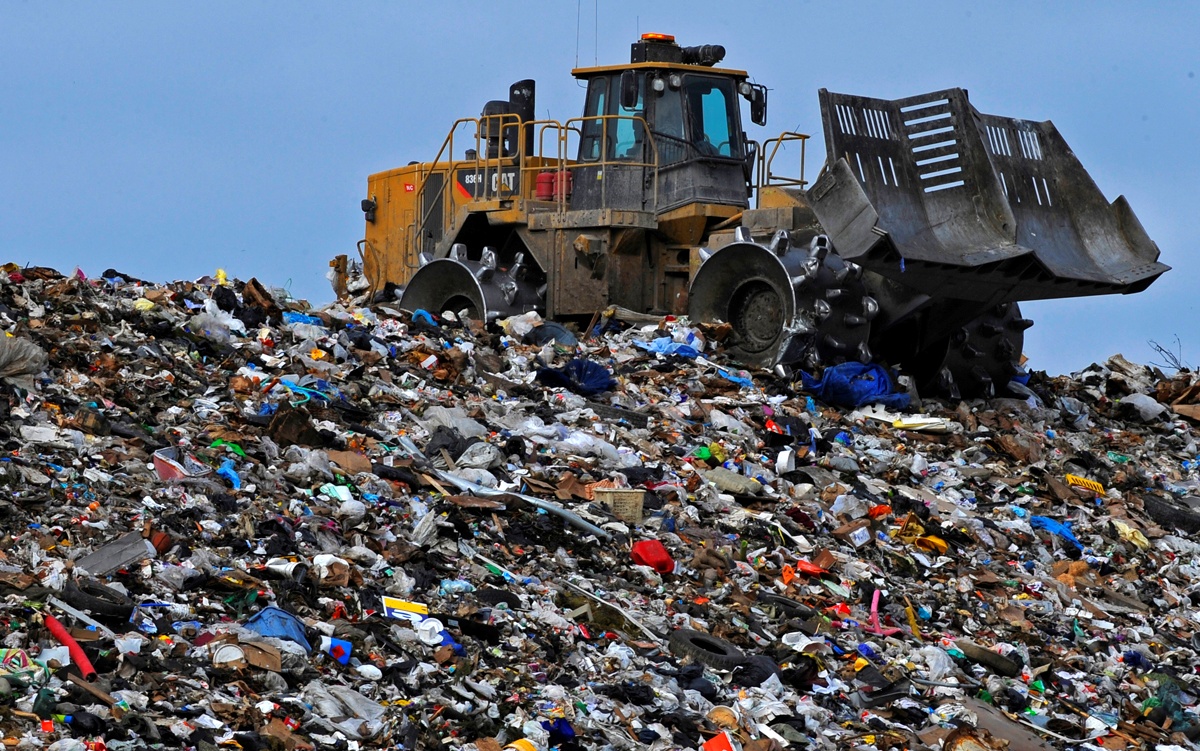 Trash goes 
to landfills
Understanding Sustainability
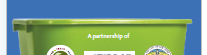 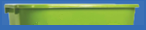 [Speaker Notes: All of that waste goes here, to landfills. Trash in landfills takes lifetimes to decompose, taking up space, releasing methane, and harming the environment. 
Trucking landfill to other states poses an environmental injustice as well, where people of certain socioeconomic conditions disproportionately have sites like this placed nearby to house our waste in their states.]
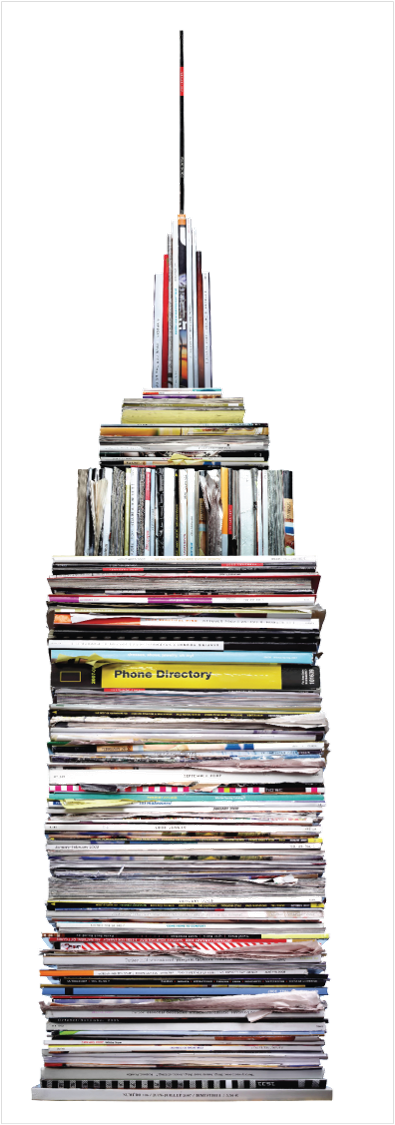 400,000 tons
That’s the amount of recyclable paper people in nyc throw away each year…
enough to fill the empire state building!
40%
of what we throw away in school is paper
?
What can we do better in the classroom
[Speaker Notes: Emphasize that paper is easy to recycle. Most of us know it is recyclable, we may even know where to recycle it (green bin), yet we are not collecting all the paper that could be recycled in NYC. About half of the paper that can be recycled is sent to the landfill each year. New Yorkers can do better… starting with our own classrooms.

Make some suggestions for reuse projects in the classroom and offices.
	print or copy all handouts and notices double sided
	use digital communications whenever possible
	use both sides of writing and drawing paper in your classroom
	save colorful used paper for collage making or to make decorations for class parties

Leading into following section:
How can you make sure you are collecting all of the paper you can be collecting in your classroom?
Review with students what can be recycled
Make sure recycling receptacles are available and easy to identify]
Thank you
When we recycle at school	Where do those 	materials go?
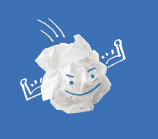 Understanding Sustainability
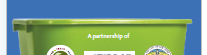 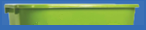 Recyclables go to a Material Recovery Facility
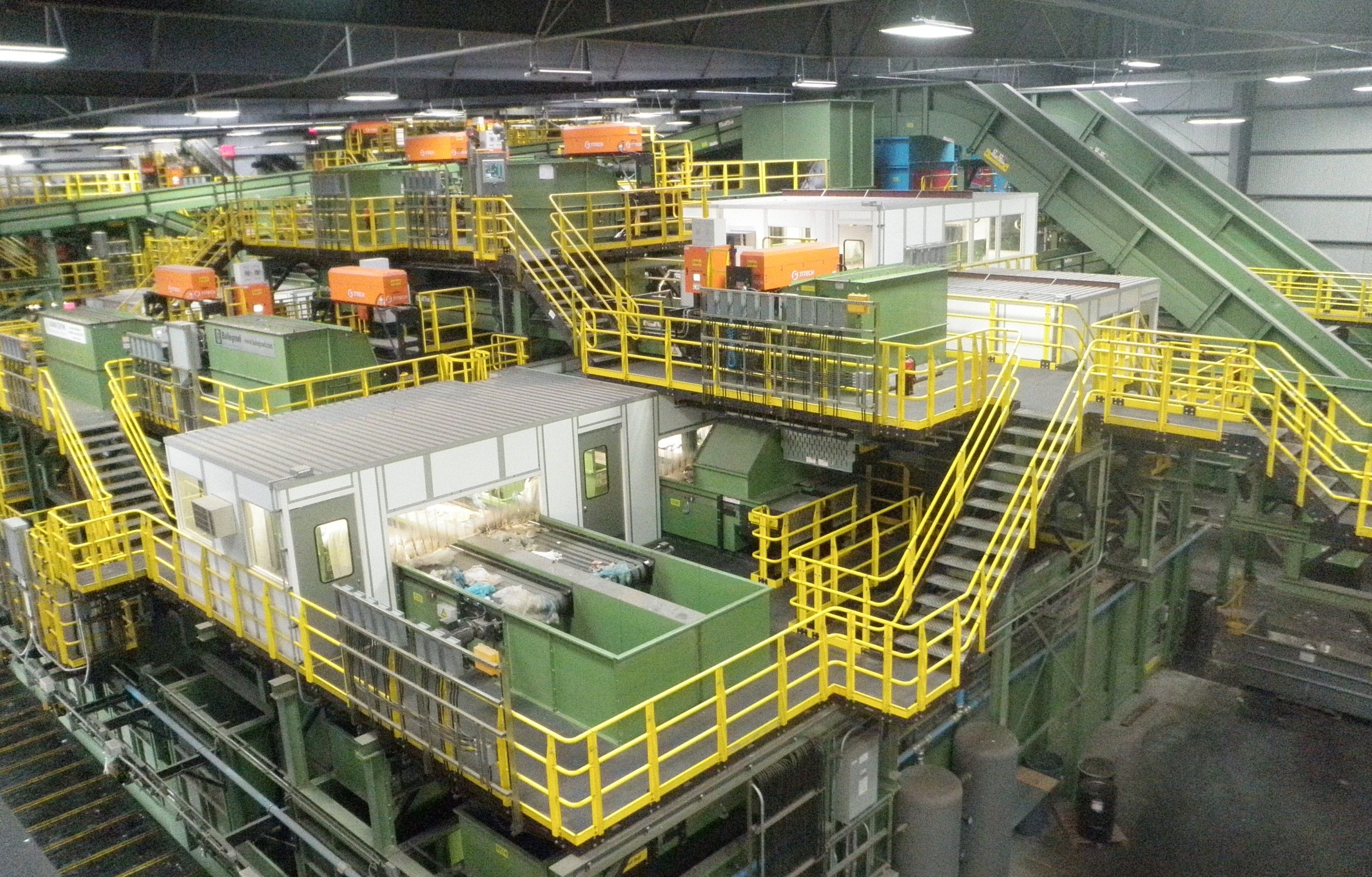 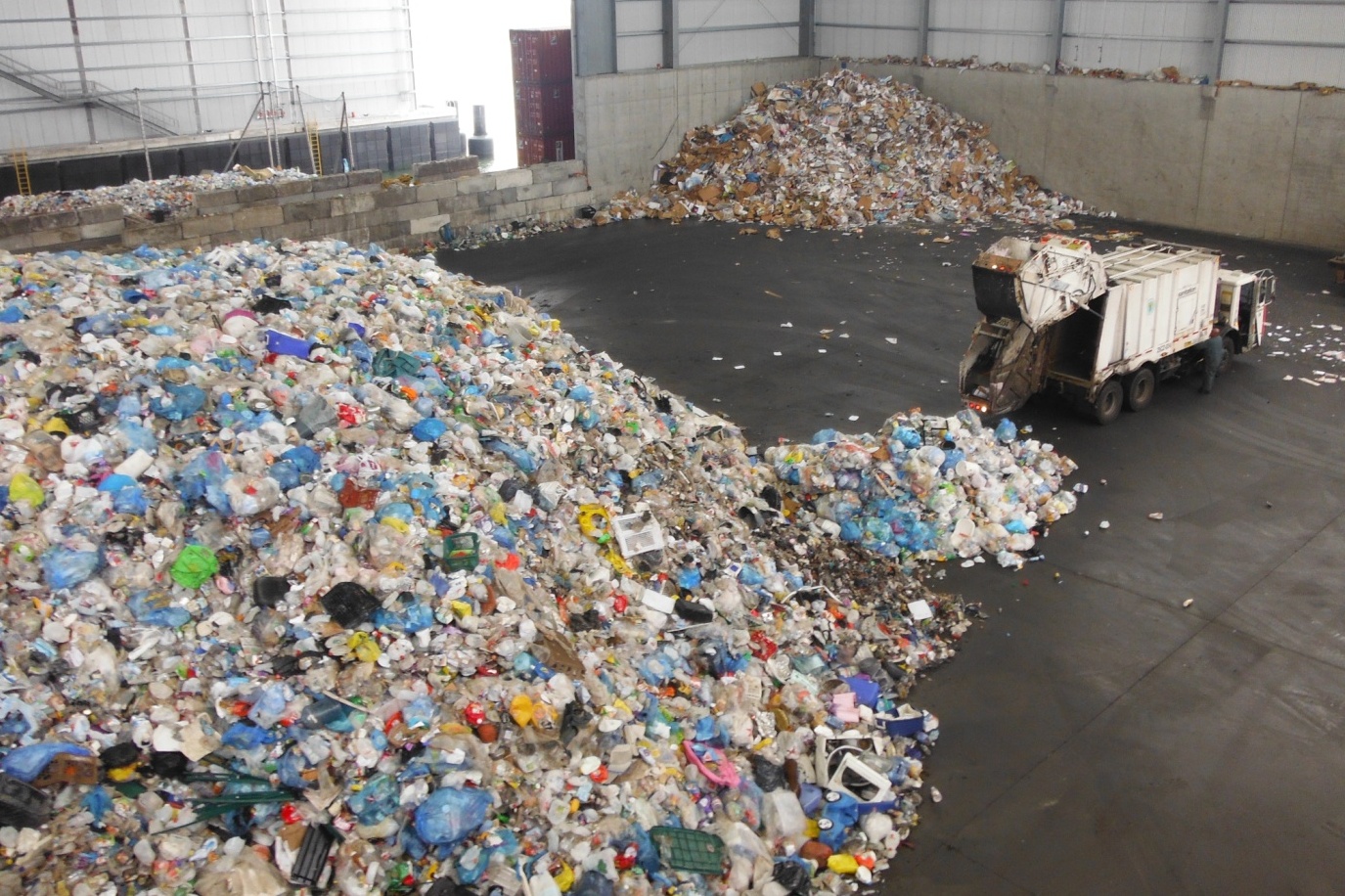 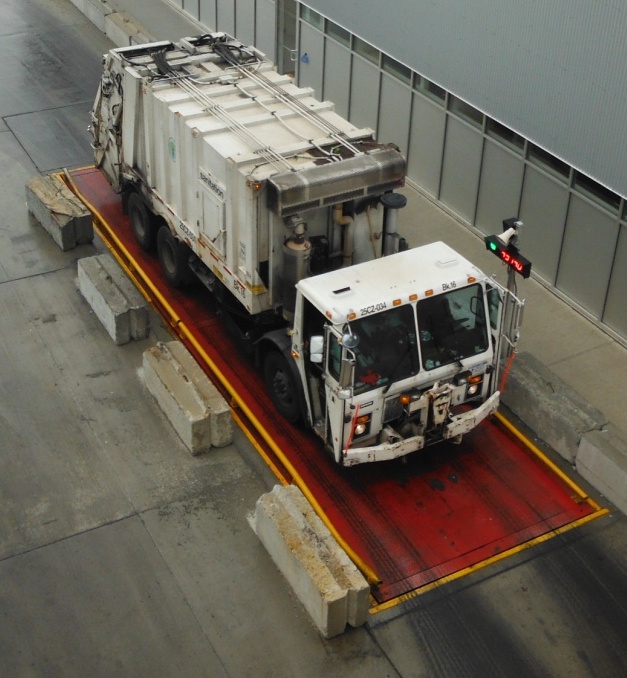 Sims Recycling Center
Sunset Park, Brooklyn
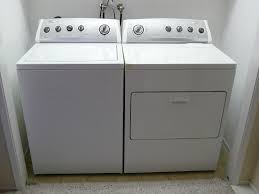 Recycling SteelCreates New Products
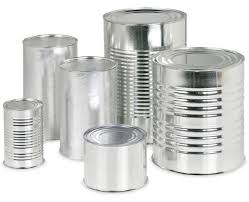 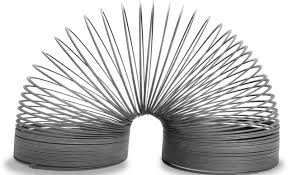 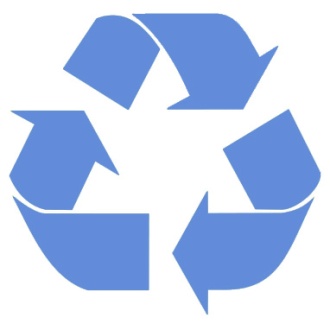 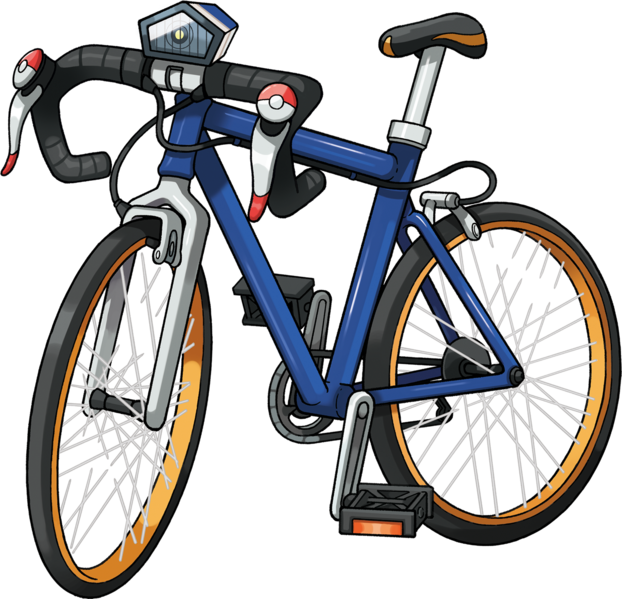 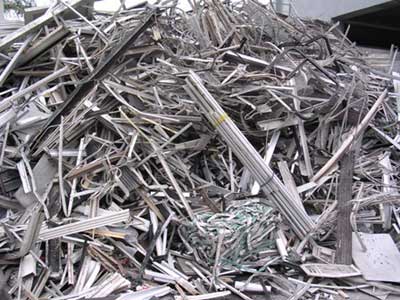 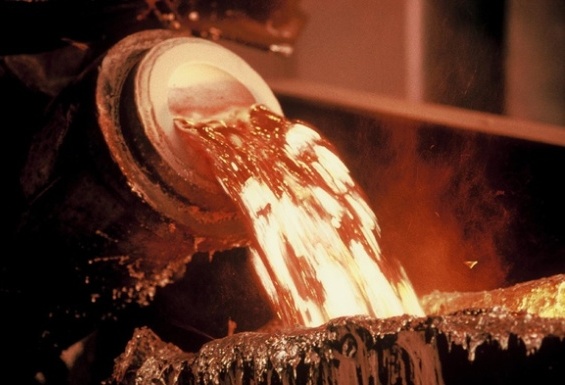 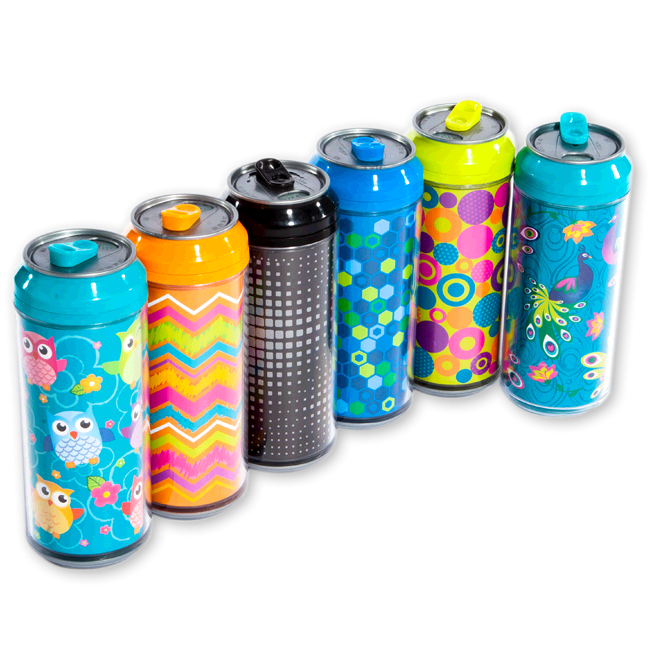 Recycling AluminumCreates New Products
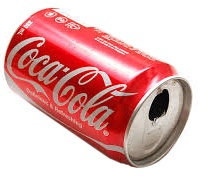 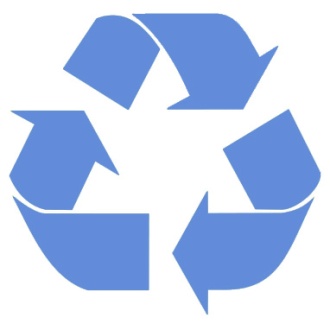 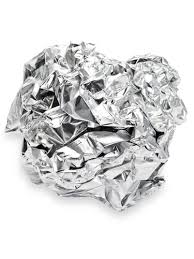 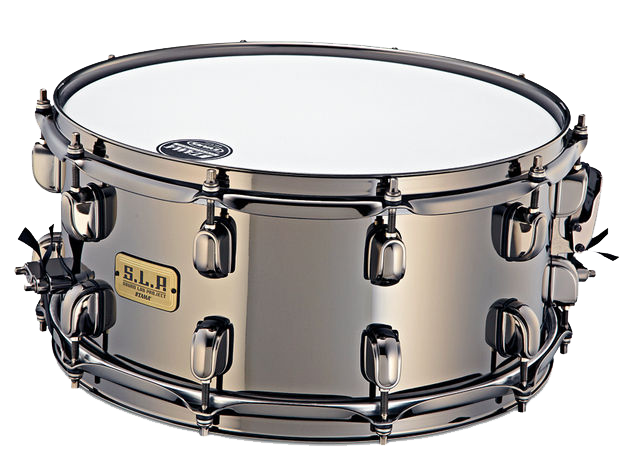 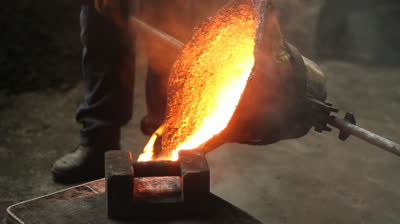 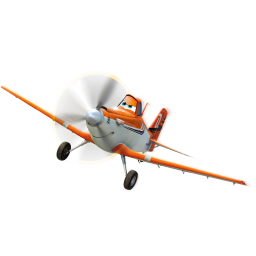 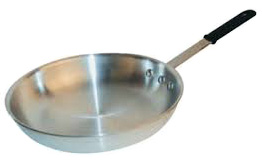 Recycling Plastic Bottles Creates New Products
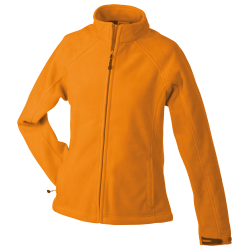 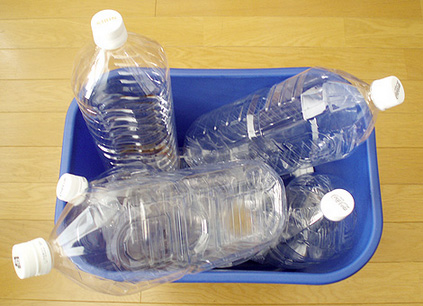 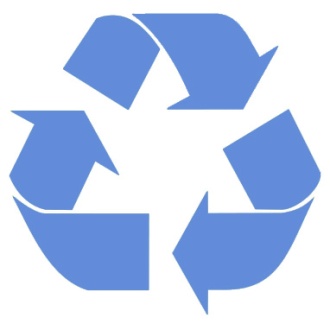 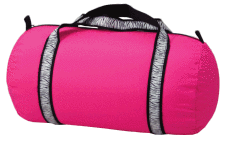 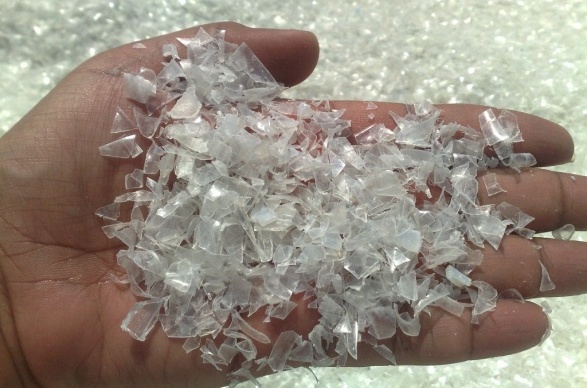 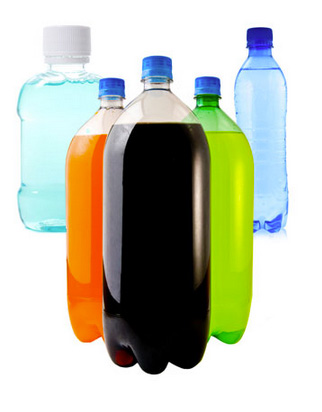 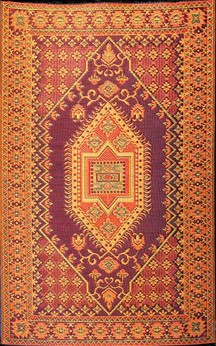 Recycling Paper and CardboardCreates New Products
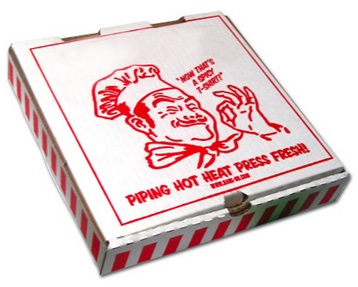 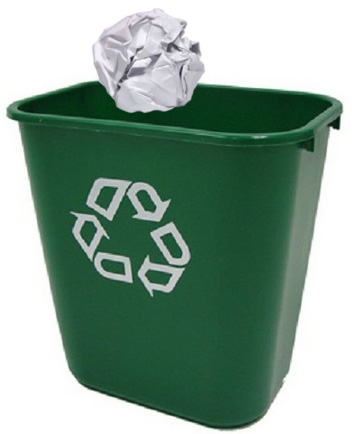 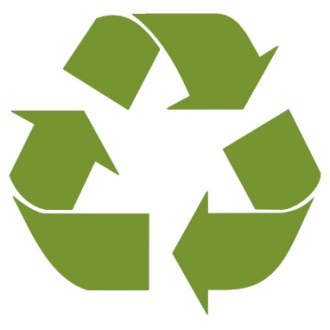 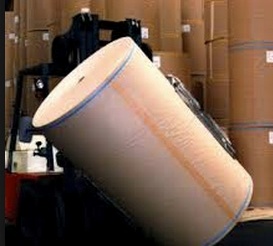 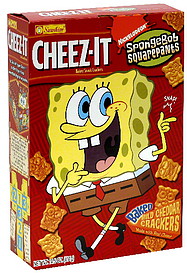 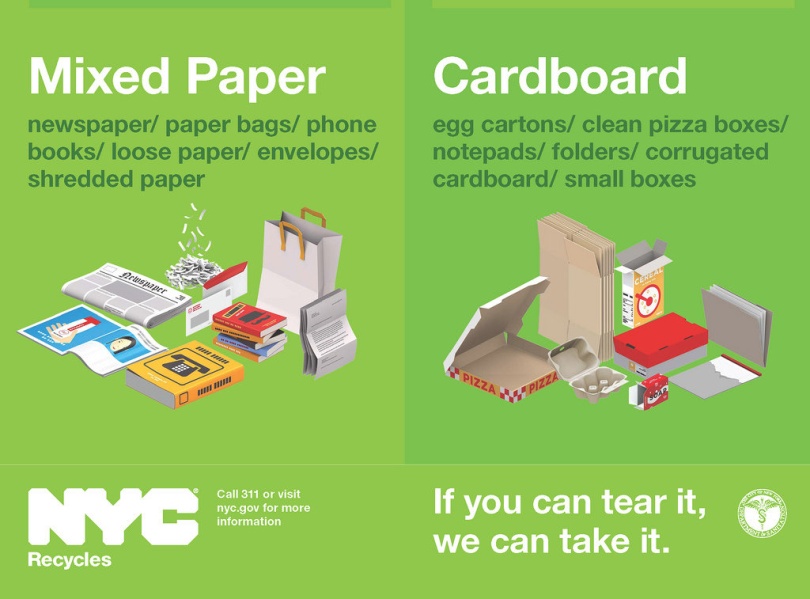 Recycle paper in Green
Thank you
Paper 
Envelopes Cardboard
Newspapers  
Magazines

Leave out: tissues, napkins, paper with too much paint.
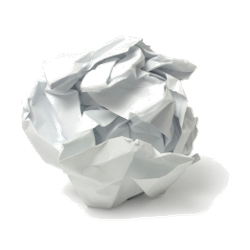 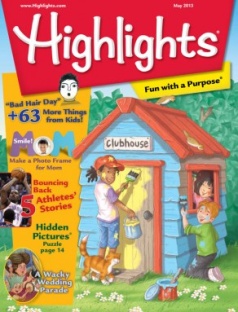 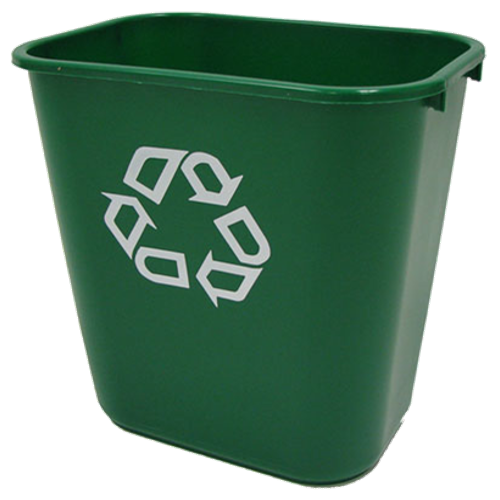 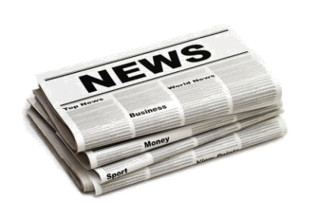 Guidelines
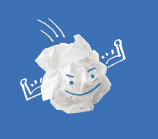 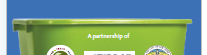 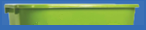 [Speaker Notes: Commonly confused items that CAN be recycled in the paper bin include: enveloped with ‘windows’, paper with staples, pizza boxes (given they’re not too greasy), empty/dry (non-waxy) coffee cups, and paper plates.]
Classroom and Office Paper Recycling
Guidelines
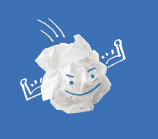 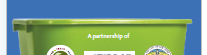 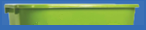 Introducing…
Cafeteria Recycling & Food Scrap Collection
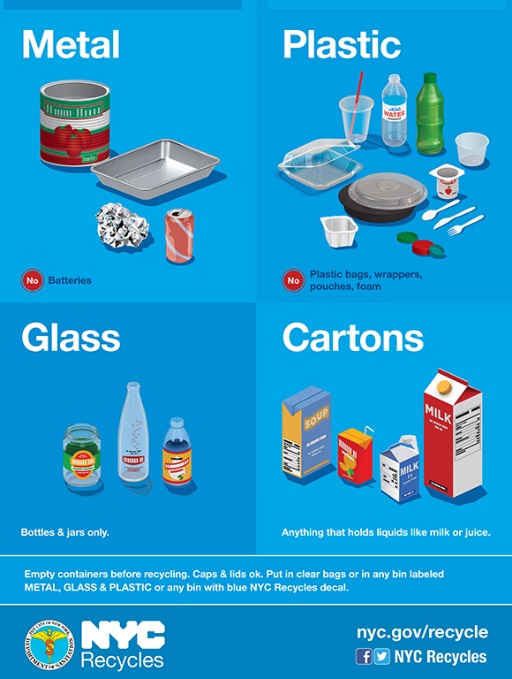 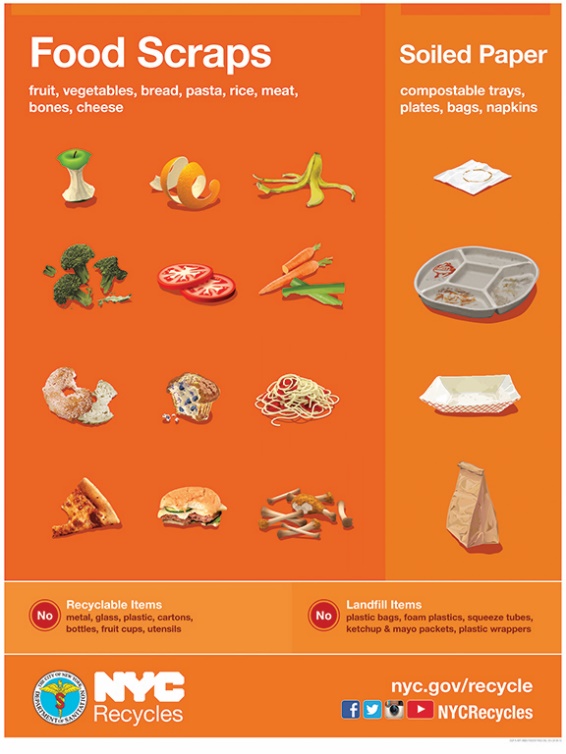 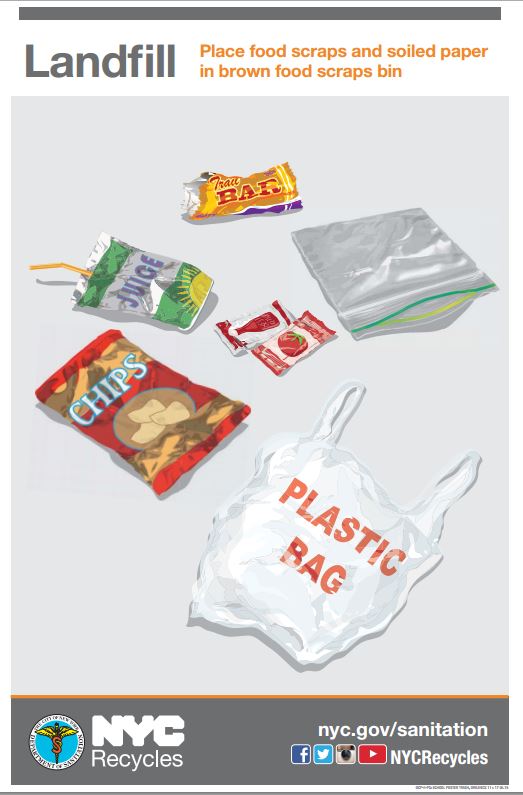 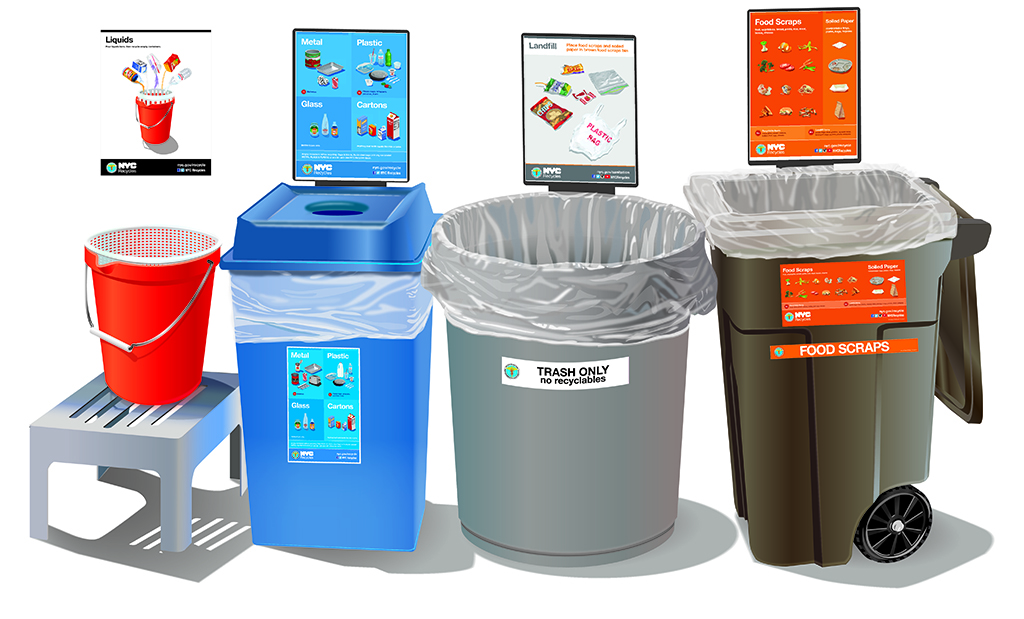 Guidelines
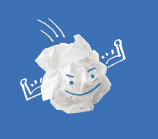 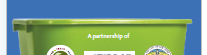 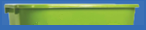 Please Empty Liquids First
Thank You xxx
Please empty leftover milk, juice, water and soda into the bucket before recycling the container

Cartons are emptied and then placed in the BLUE Bin
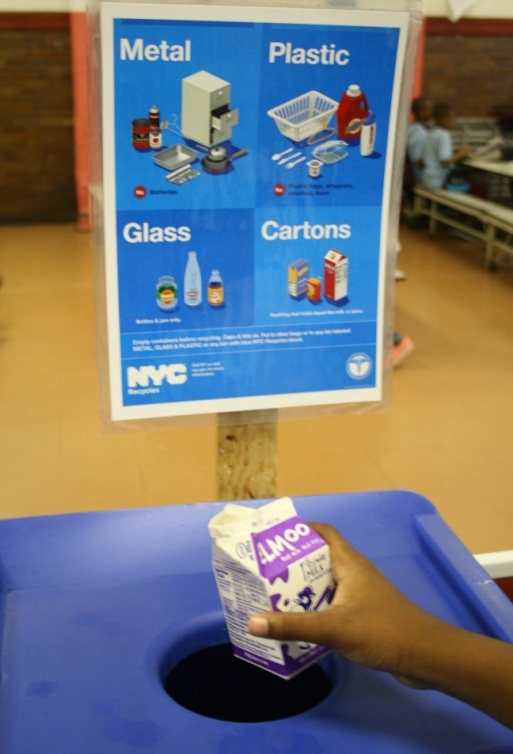 Guidelines
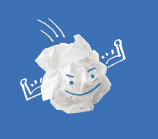 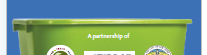 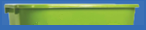 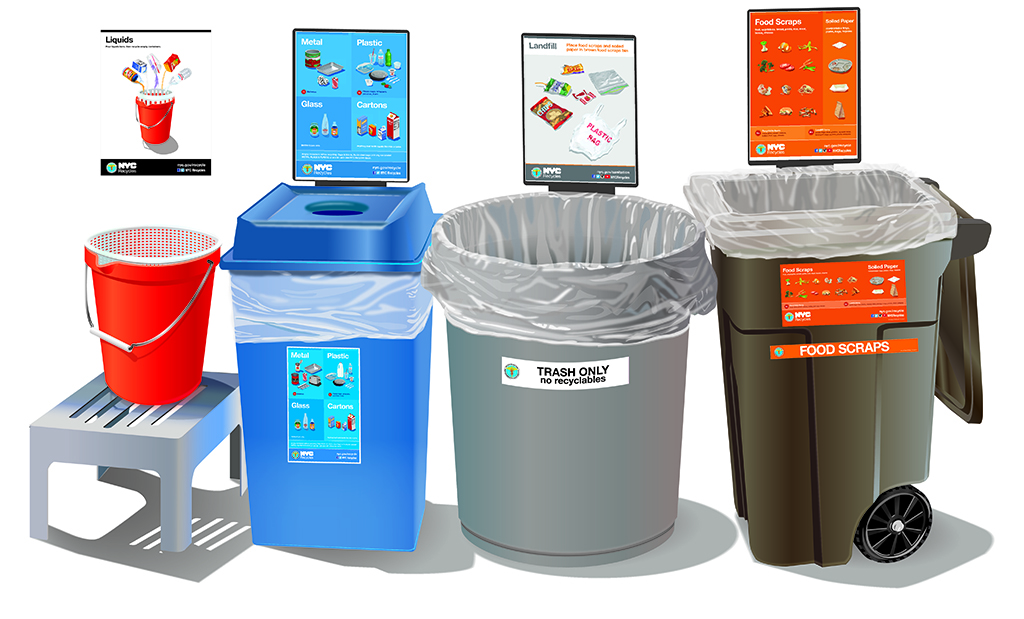 Guidelines
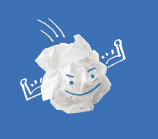 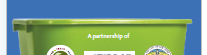 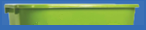 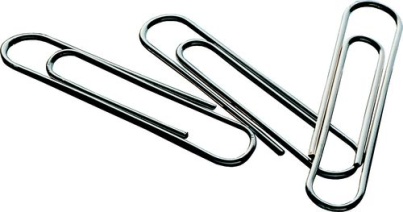 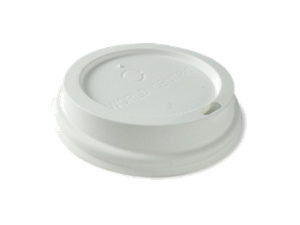 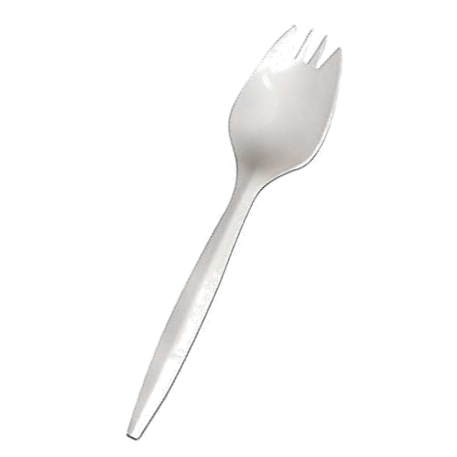 Recycle MGPC in Blue
Thank You xxx
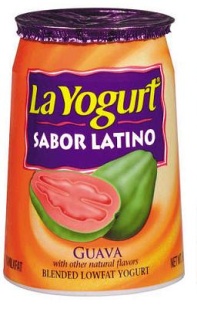 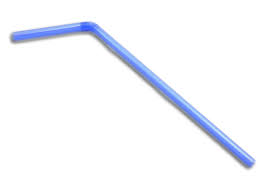 Metal 
GlassHard Plastic
Cartons

Leave out: soft plastic (plastic bags, chips wrappers, Capri Sun pouches)
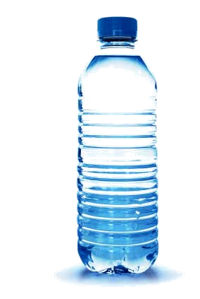 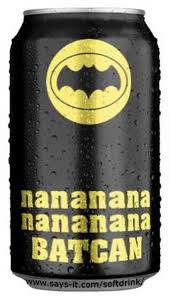 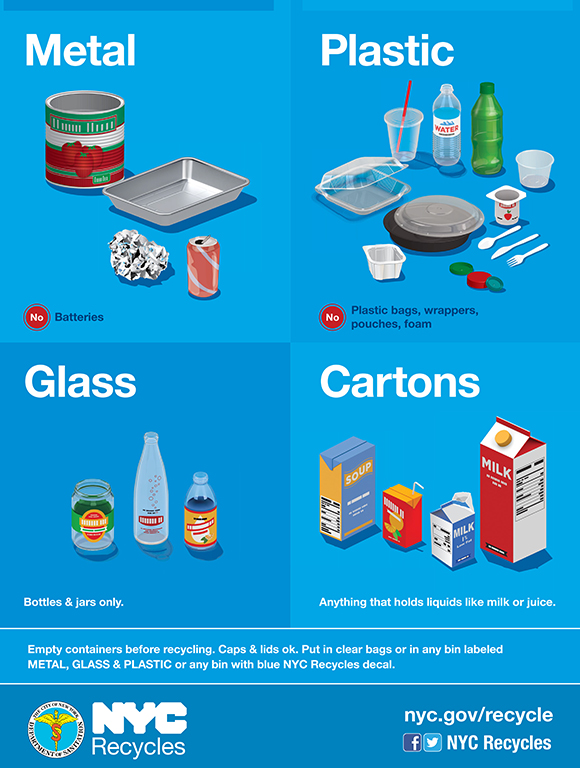 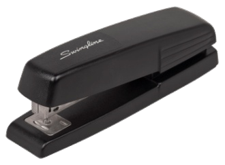 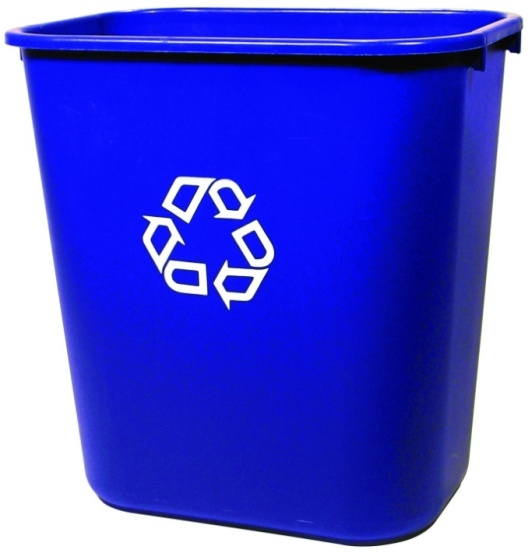 Guidelines
[Speaker Notes: The most important thing to remember is to leave out soft plastics. These cannot be recycled in DSNY curbside system, but plastic bags can be taken to your local pharmacy or supermarket, as they are required by law to recycle them. 

Common confusion: coffee lids and straws. These CAN be recycled in your plastics bin.]
Recycle in the BLUE BIN
Thank You xxx
Take-out containers 
  Plastic utensils
  Fruit  & pudding cups  
  Yogurt , dairy,  deli  &    clamshell containers
All hard plastics in the blue bin
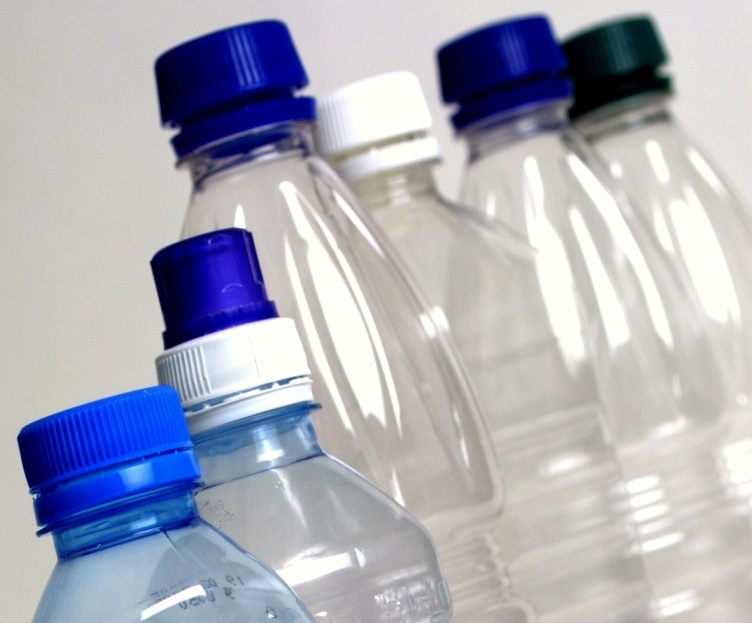 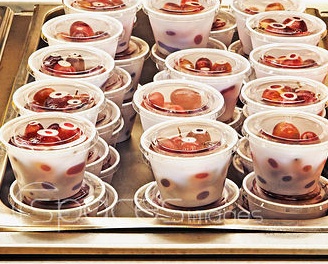 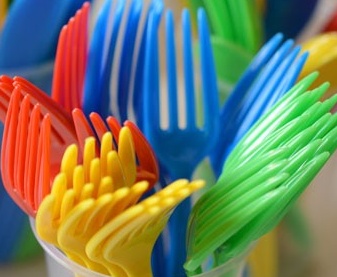 Guidelines
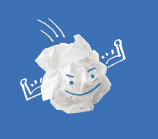 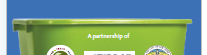 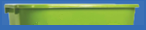 [Speaker Notes: Plastics recycling was expanded in NYC in 2013 to include rigid or hard plastics, like yogurt containers, take out and berry containers, plastic toys and hangers.]
Recycle in the BLUE BIN
Anything Mostly Metal
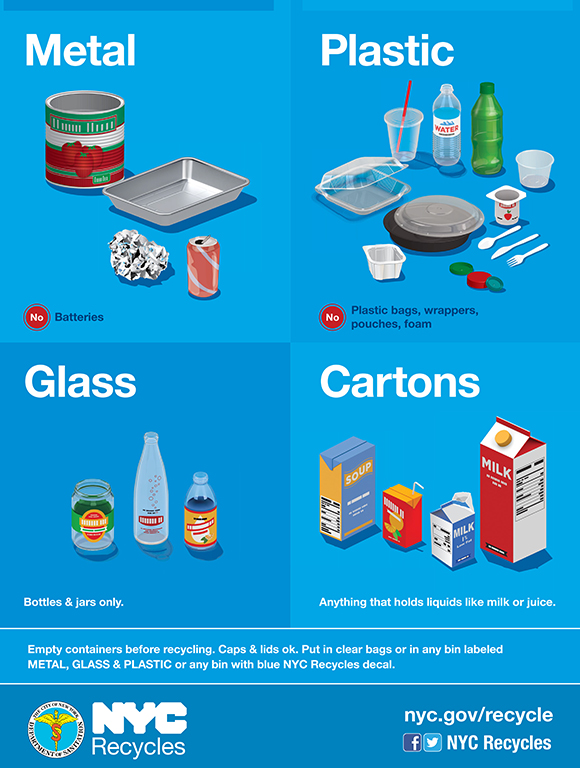 Cans and foil in the blue bin
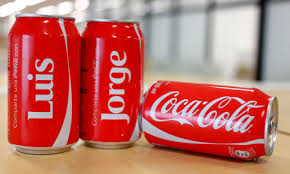 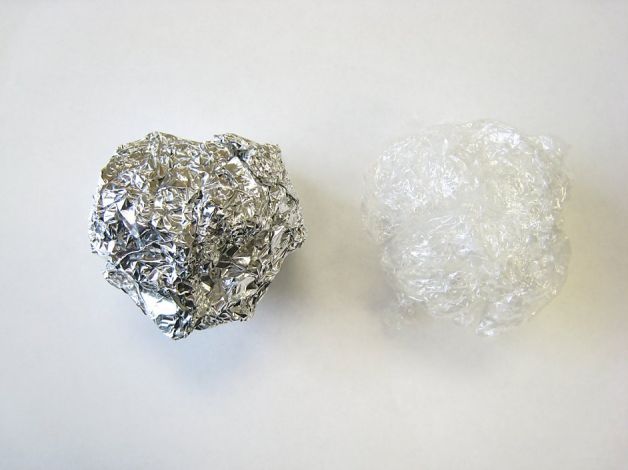 Guidelines
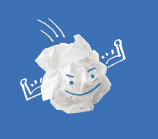 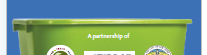 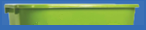 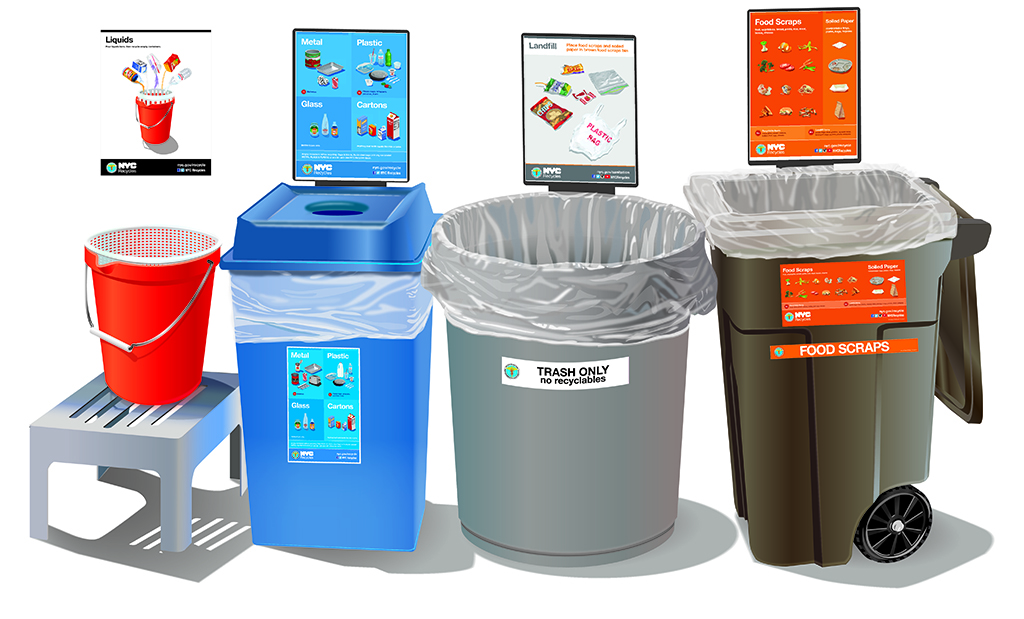 Guidelines
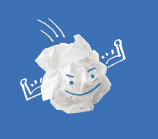 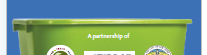 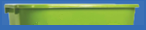 Landfill Bin: Soft plastic
Chip Bags
Candy wrappers 
Plastic Bags 
Zip Lock Bags
Capri Sun PouchesPlastic wrap
Soft PLASTIC can be crumpled up in your fist. Plastic  you can SMASH is TRASH
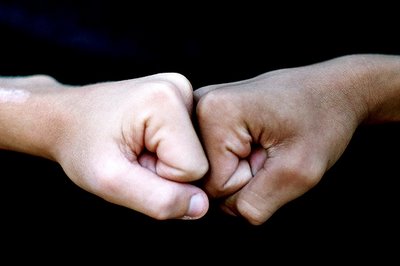 Guidelines
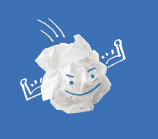 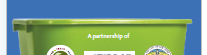 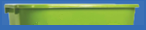 Remaining Trash Goes in the GRAY Landfill Bin
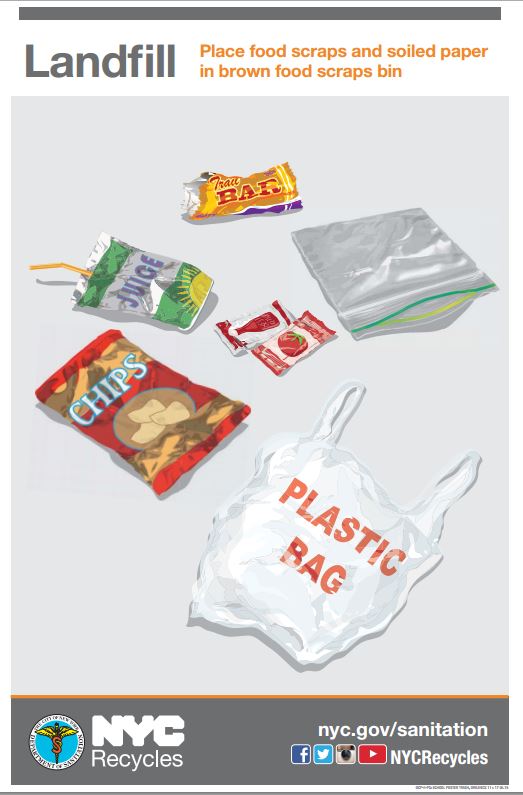 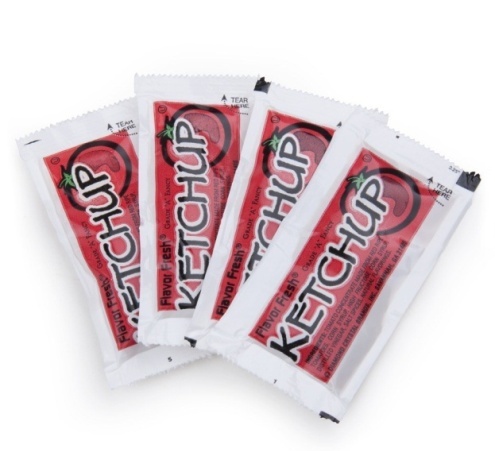 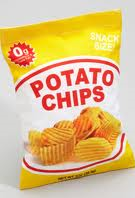 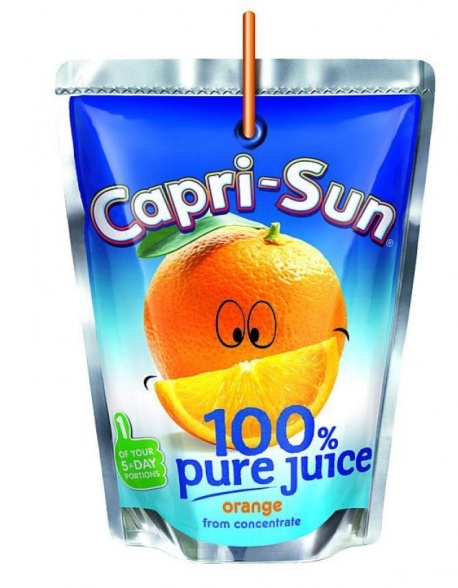 Guidelines
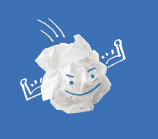 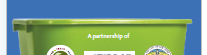 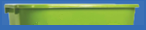 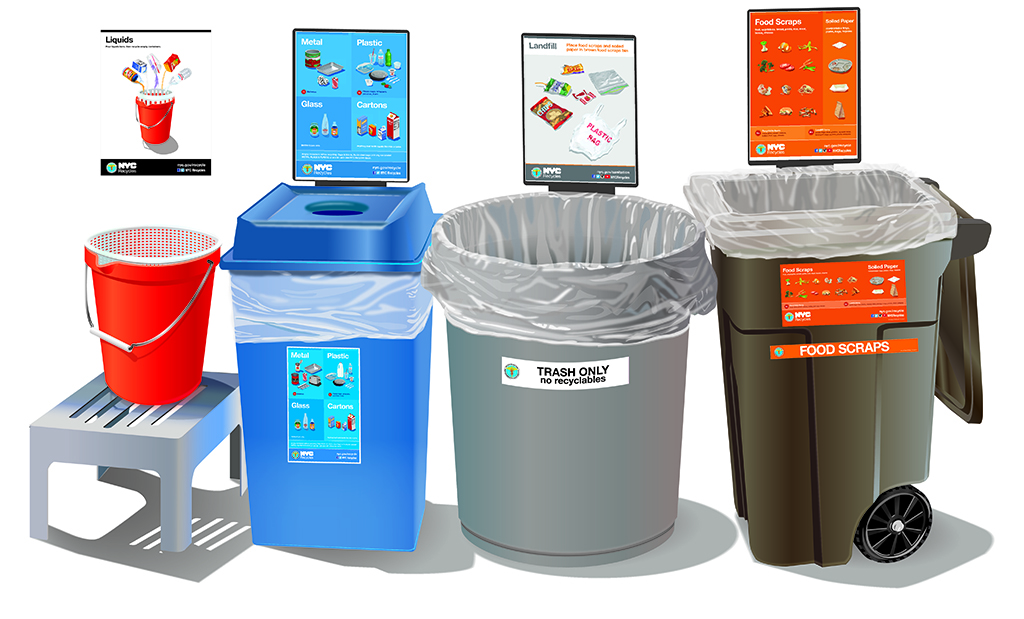 Guidelines
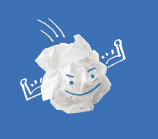 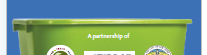 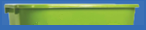 Add All Leftover Food Scraps to the Brown Organics Bin
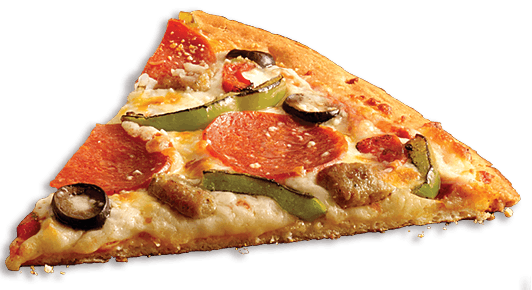 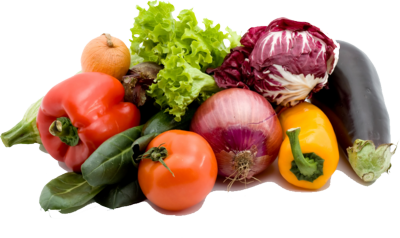 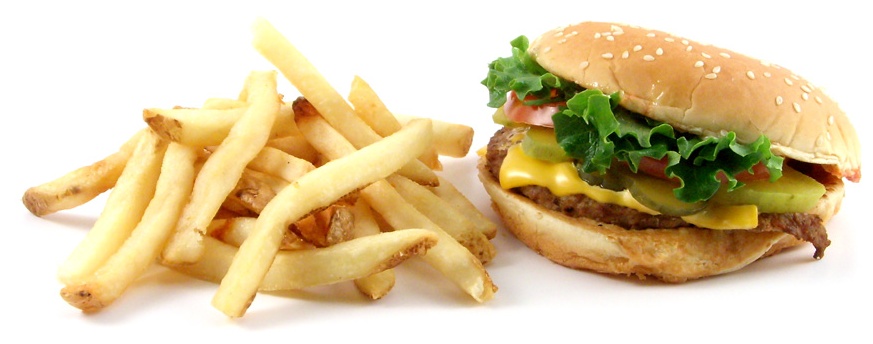 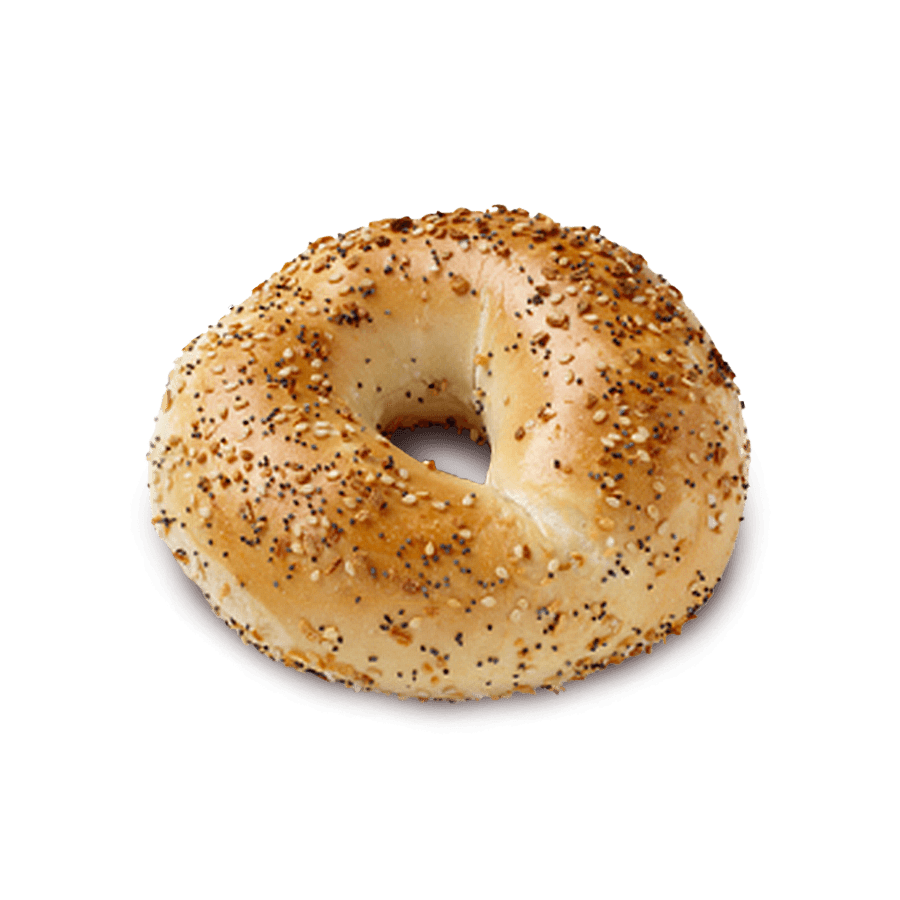 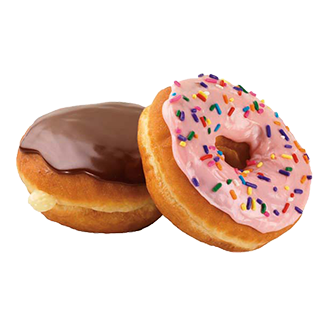 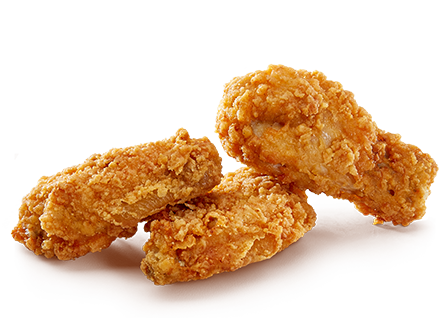 Guidelines
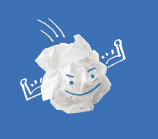 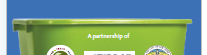 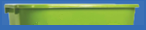 Add All Food Soiled Paper to the Brown Organics Bin
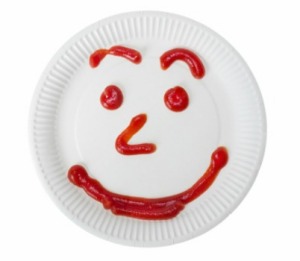 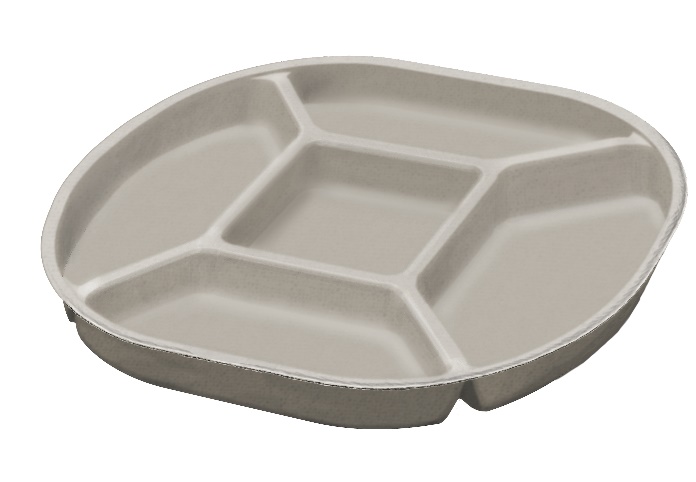 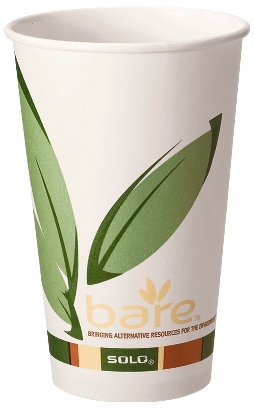 Compostable plates
Napkins 
Paper cups, plates, boats
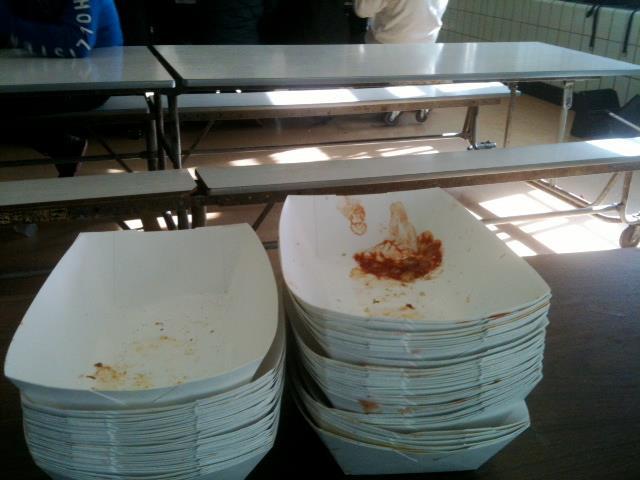 Guidelines
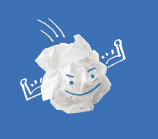 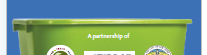 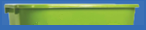 What happens to food scraps?
Creates compost for NYC trees, 
parks, and schools
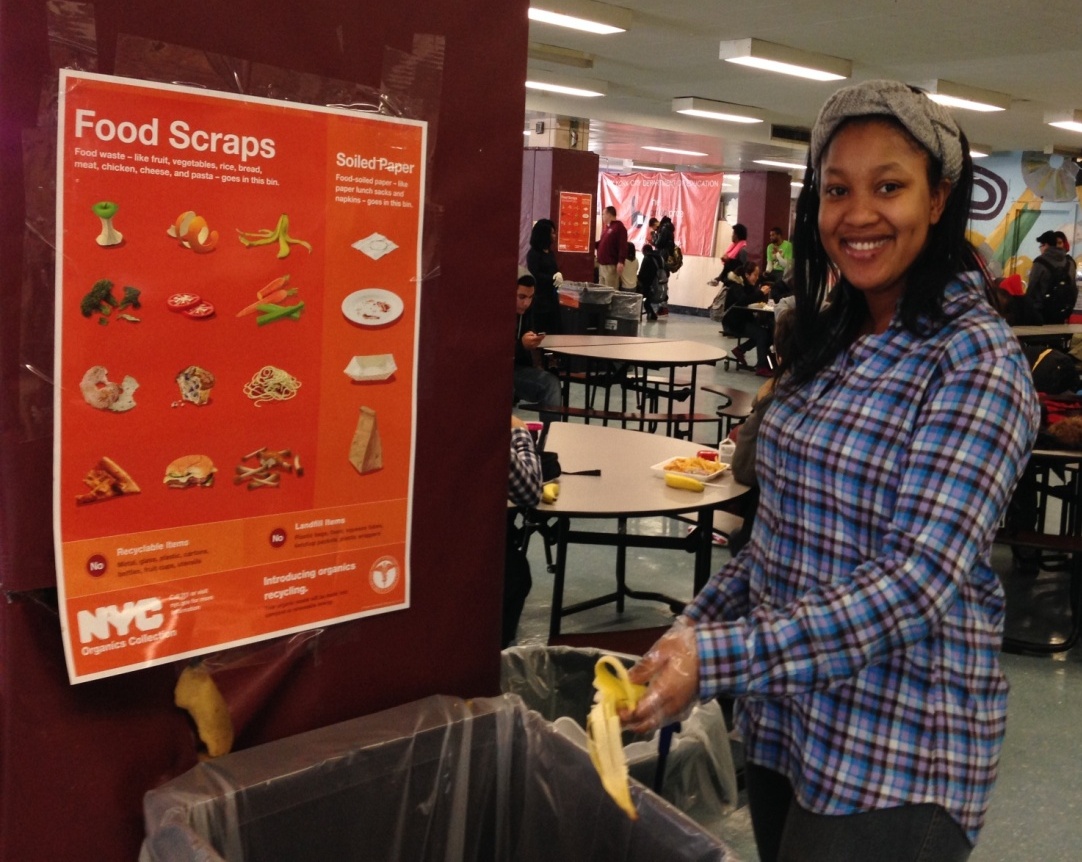 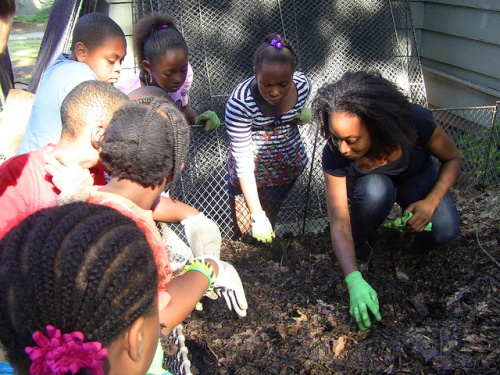 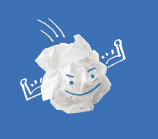 Understanding Sustainability
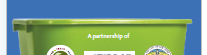 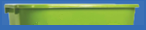 [Speaker Notes: The New York City Organics Collection Program is collecting organic waste from public school cafeterias to make use of both aerobic and anaerobic composting technologies. The material is brought to commercial composting facilities to make compost for neighborhood parks, community gardens and street trees, as well as to the Newtown Creek Wastewater Treatment Facility to be processed in an anaerobic digester for methane capture.  Organics are also being collected from residents in select neighborhoods and at local farmers markets. 

According to the Environmental Protection Agency, food scraps are the No. 1 material sent to landfills in the U.S.—more than paper or plastic. This uneaten food accounts for about 14 percent  of all municipal solid waste, contributing almost 25 percent of methane emissions and costing roughly $1.3 billion to transport and dump in US landfills. (Living in the United States of Food Waste, Ira Sager, Bloomberg Business Week, January 10, 2013 )  In NYC, 30-35% of residential and institutional waste is made up of organic materials that can be separated and either composted or made into energy (PLANYC, 2013 Progress Report.)  
We  generate 21.5 million tons of food waste each year. If we composted that food, it would reduce the same amount of greenhouse gas as taking 2 million cars off the road.  https://www.dosomething.org/facts/11-facts-about-recycling
Composting is a method of speeding up the decomposition of organic or once living materials as they break down into a natural soil amendment that provides nutrients for plants. There are many types of composting or “aerobic digestion technologies” that utilize this natural breaking down of material to convert it into a valuable product.]
Sort it Out!
Over 90% of what we throw out 
   in school is recyclable or compostable
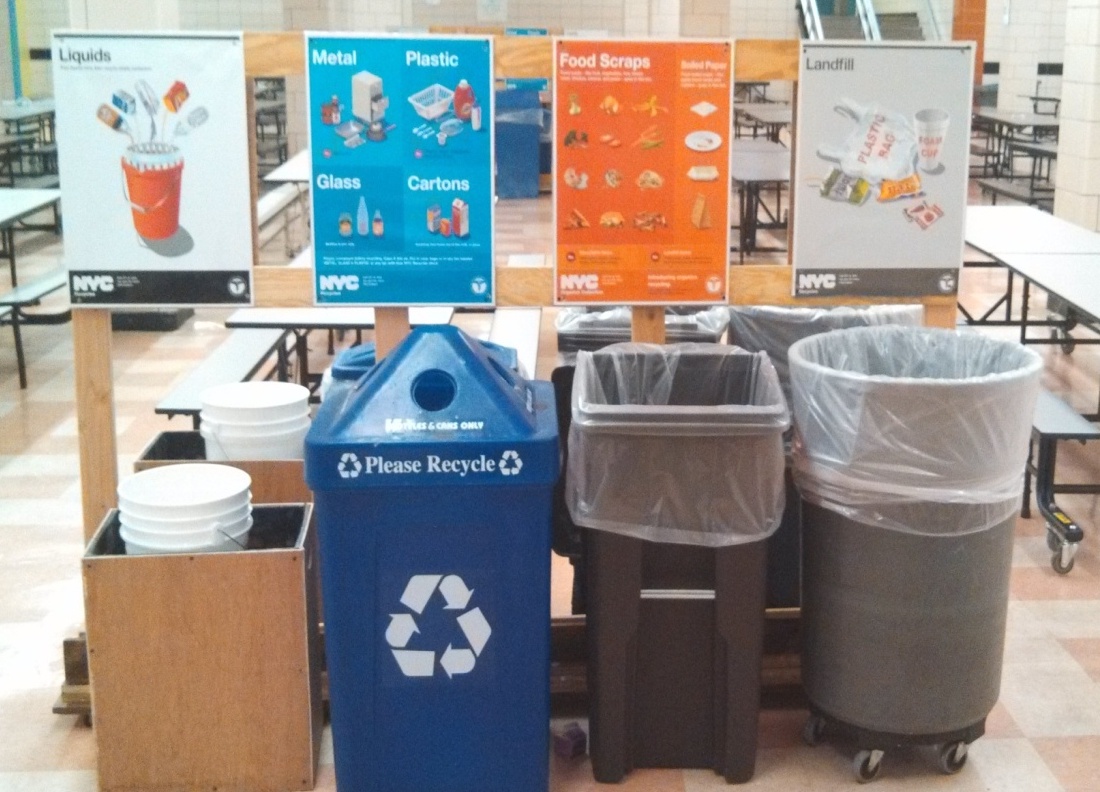 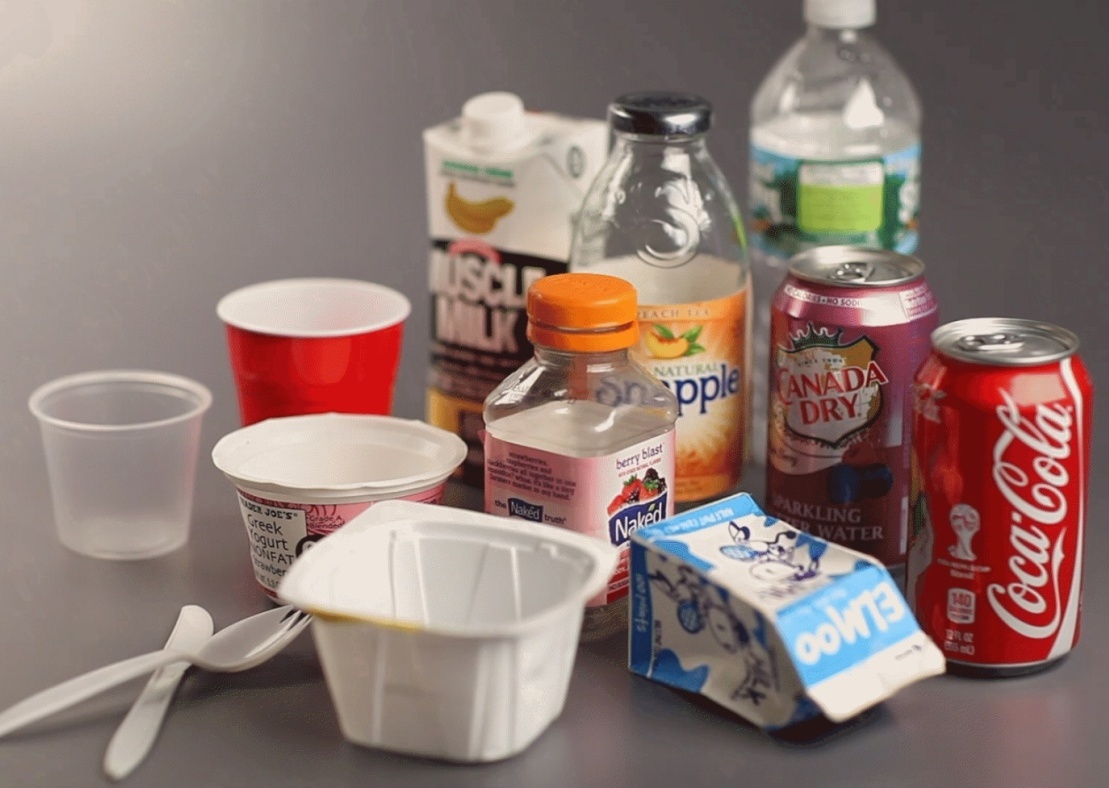 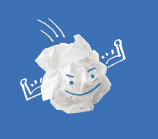 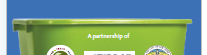 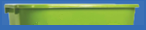 [Speaker Notes: 40% of school waste is mixed paper, 40% is food scraps, and 10% is metal, glass, plastic, and cartons.]
Recycling Resources
Thank you
Thank You xxx
Recycling Champions Program
grownyc.org/rcp

NYC Dept. of Sanitation2015 Golden Apple AwardsRRResource Guide nyc.gov/recycle
DOE Sustainability Initiative
schools.nyc.gov/sustainability
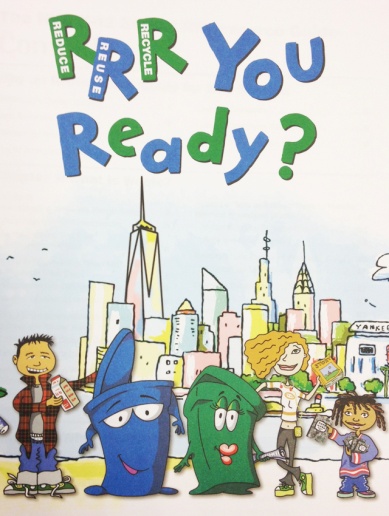 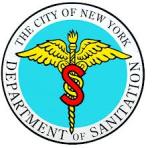 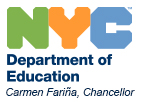 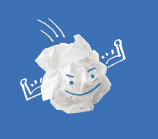 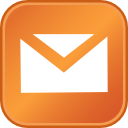 schoolrecycling@grownyc.org
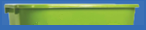 [Speaker Notes: Feel ready to recycle? You are not alone! Make use of these great resources to obtain ideas and lesson plans.]
Thank You!
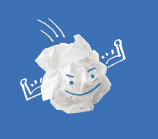 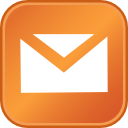 schoolrecycling@grownyc.org
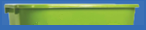 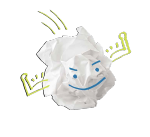